Strefa uspokojonego ruchu obszar III i IVogólne założenia
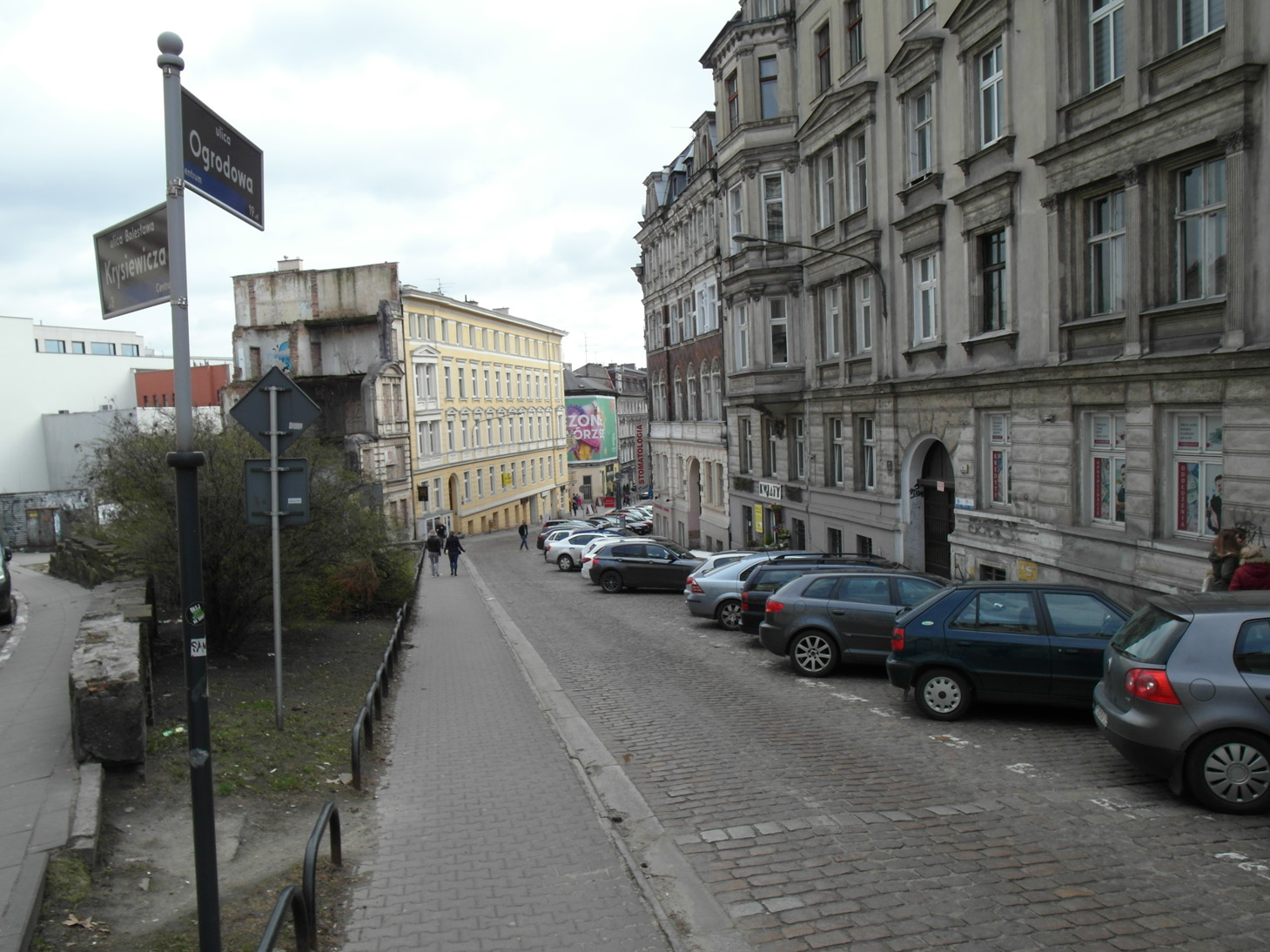 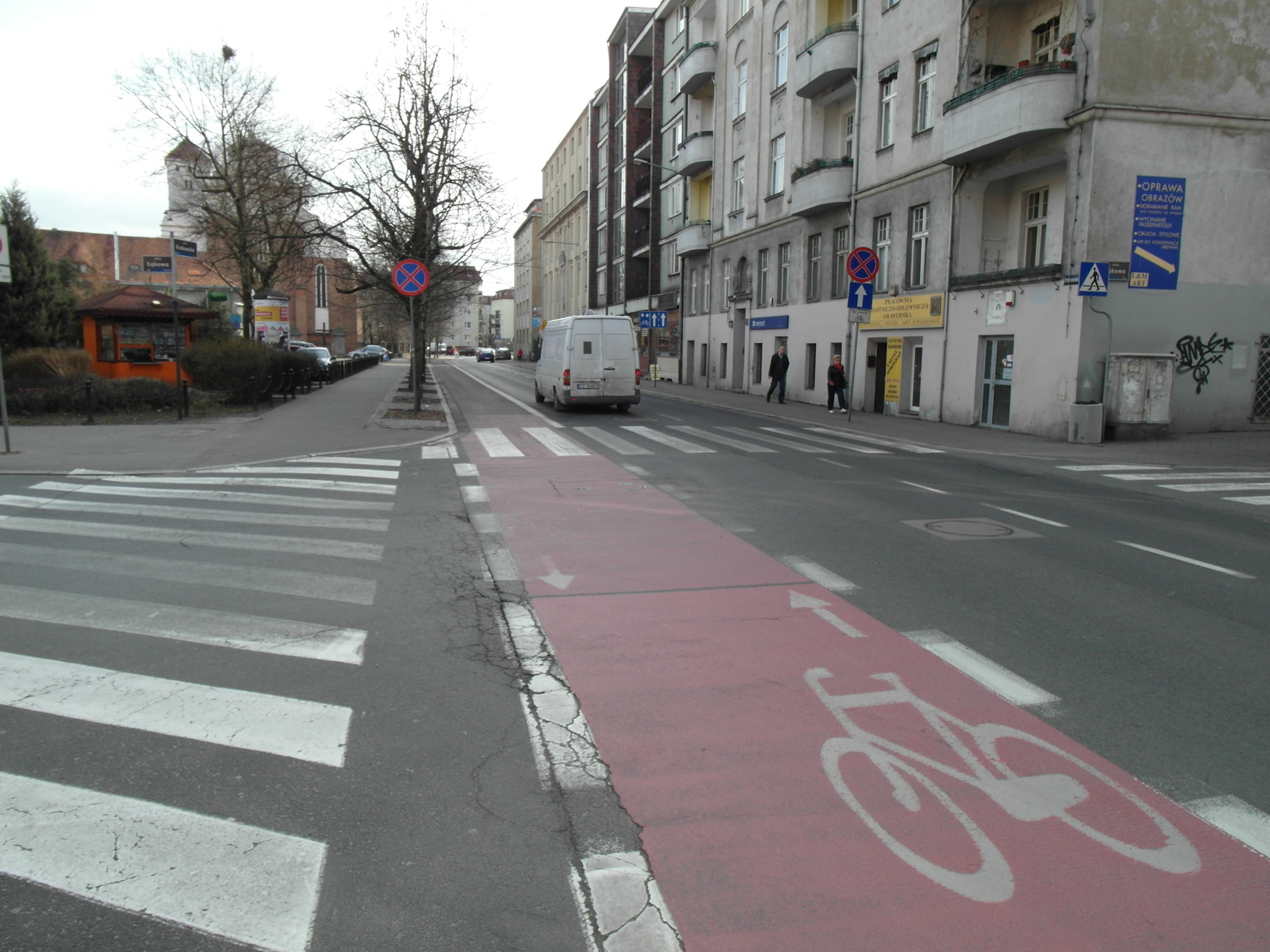 Najważniejsze założenia projektu:- uspokojenie ruchu w Centrum- ograniczenie tranzytu- zwiększenie bezpieczeństwa pieszych- więcej przestrzeni dla pieszych na chodnikach- ułatwienia dla rowerzystów - zmniejszenie poziomu hałasu
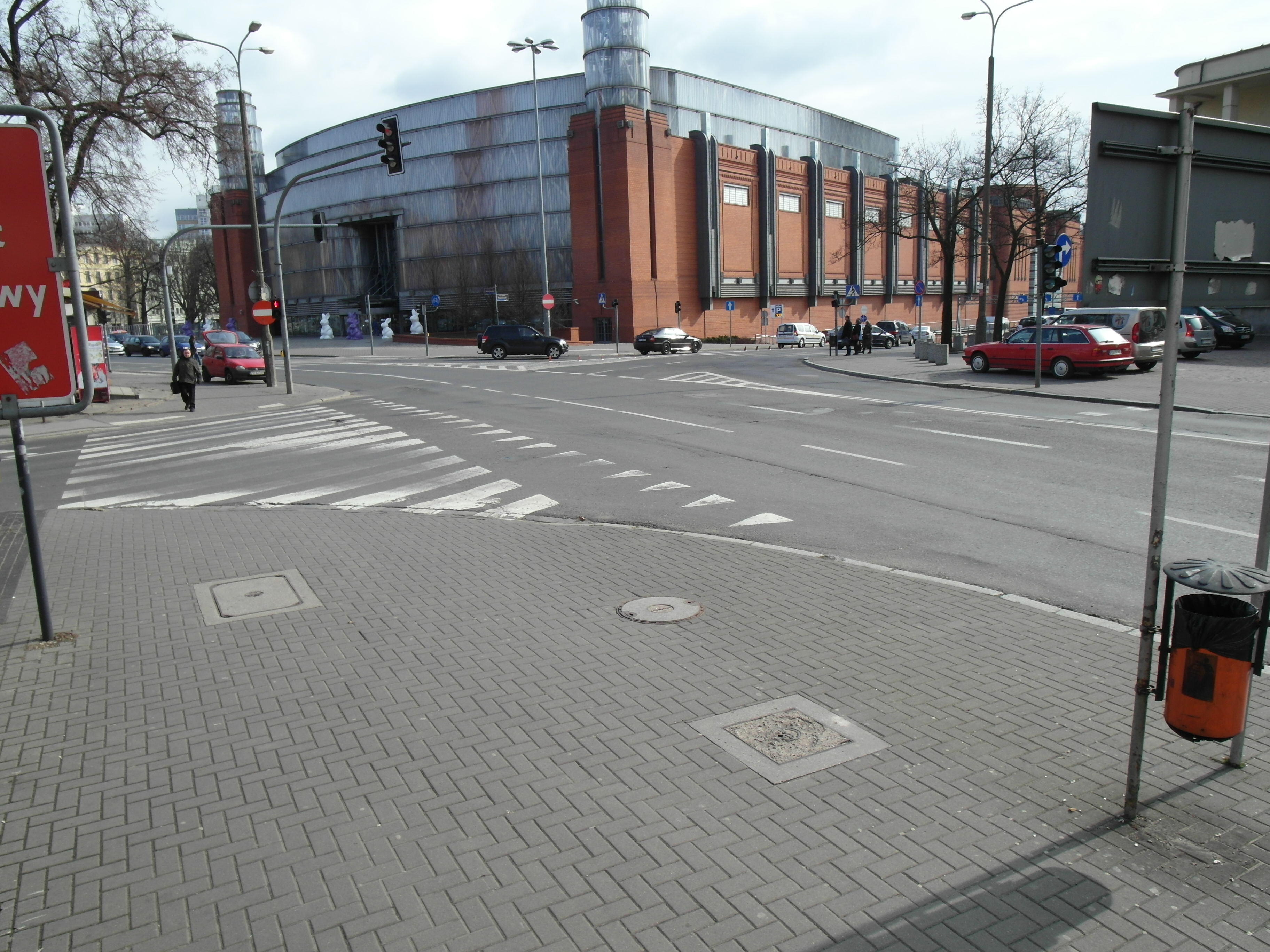 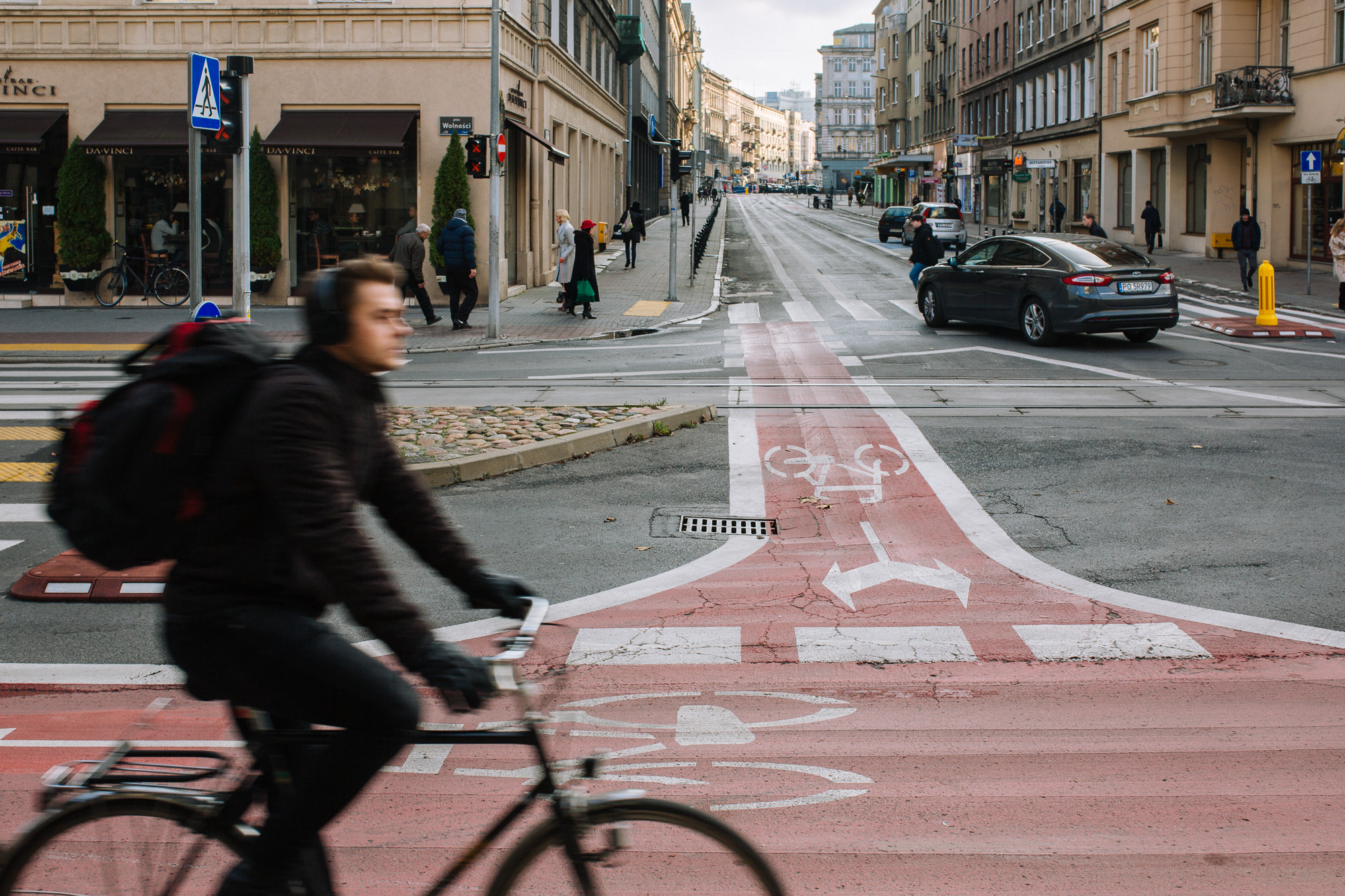 Teren, który zostanie objętystrefą uspokojonego ruchu czerwiec
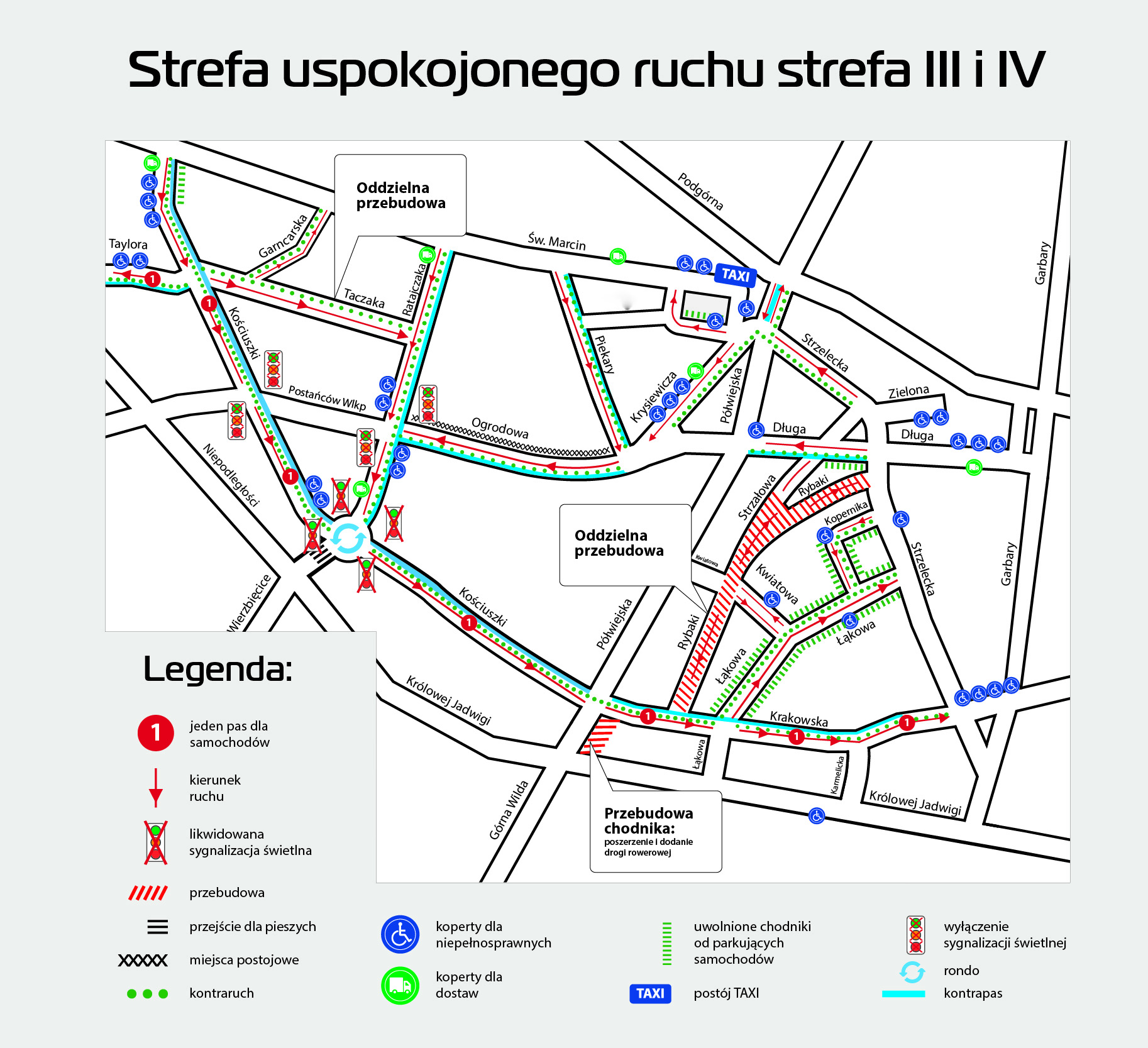 obszar III i IV
ograniczony ulicami: Garbary – Królowej Jadwigi, 
al. Niepodległości – Święty Marcin – Podgórna 
(na części 
ul. Ratajczaka rozwiązanie obowiązuje od zeszłego roku)
Najważniejsze zmiany:
Zmiany w organizacji ruchu zostaną wprowadzone 
na 18 ulicach.
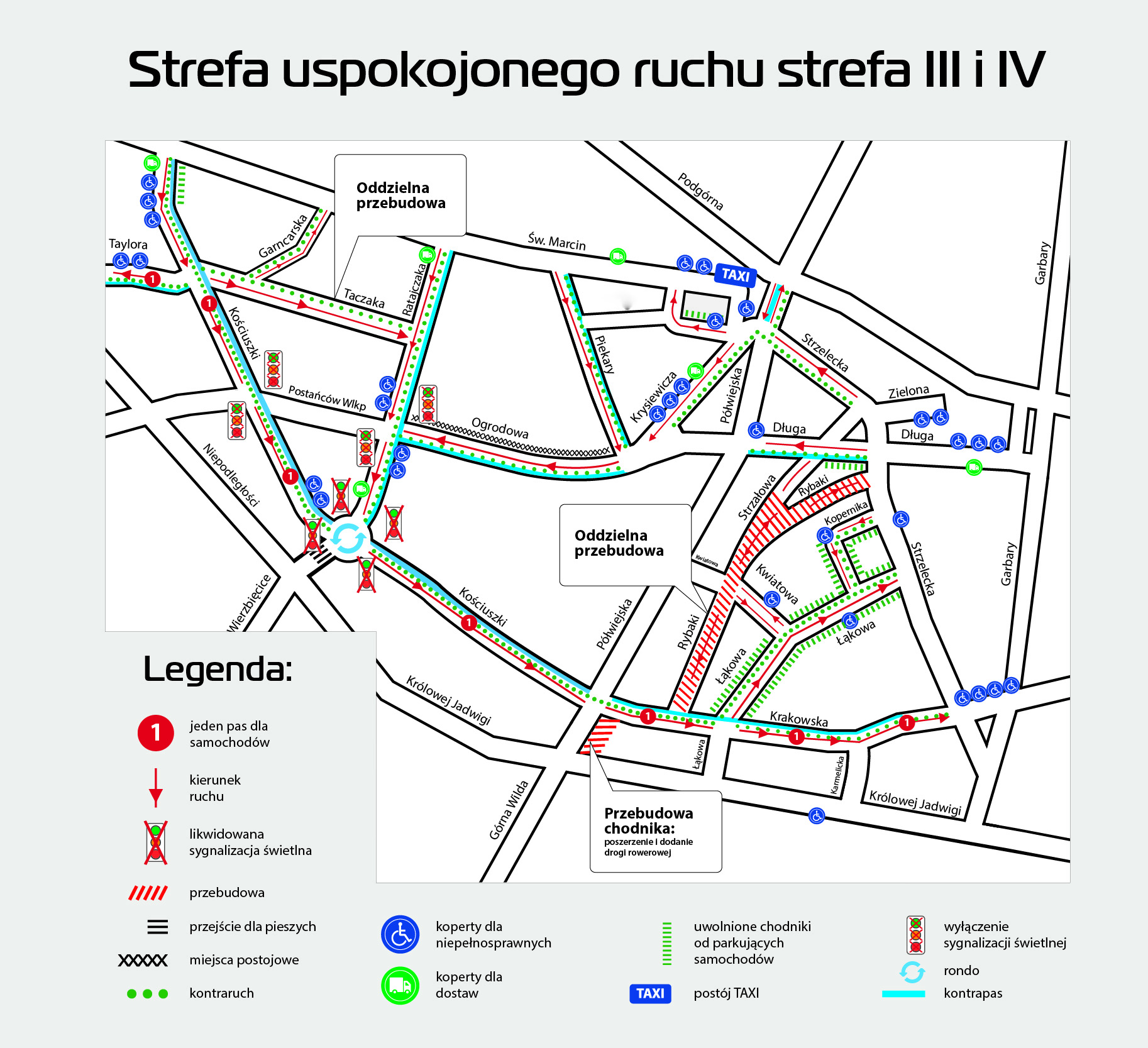 Najważniejsze zmiany:
Likwidacja sygnalizacji świetlnej oraz budowa ronda na skrzyżowaniu ulic Ratajczaka, Niezłomnych, Kościuszki.
Wyłączenie sygnalizacji świetlnej na skrzyżowaniu ulic Ratajczaka/Powstańców Wlkp. i Kościuszki/Powstańców Wlkp.
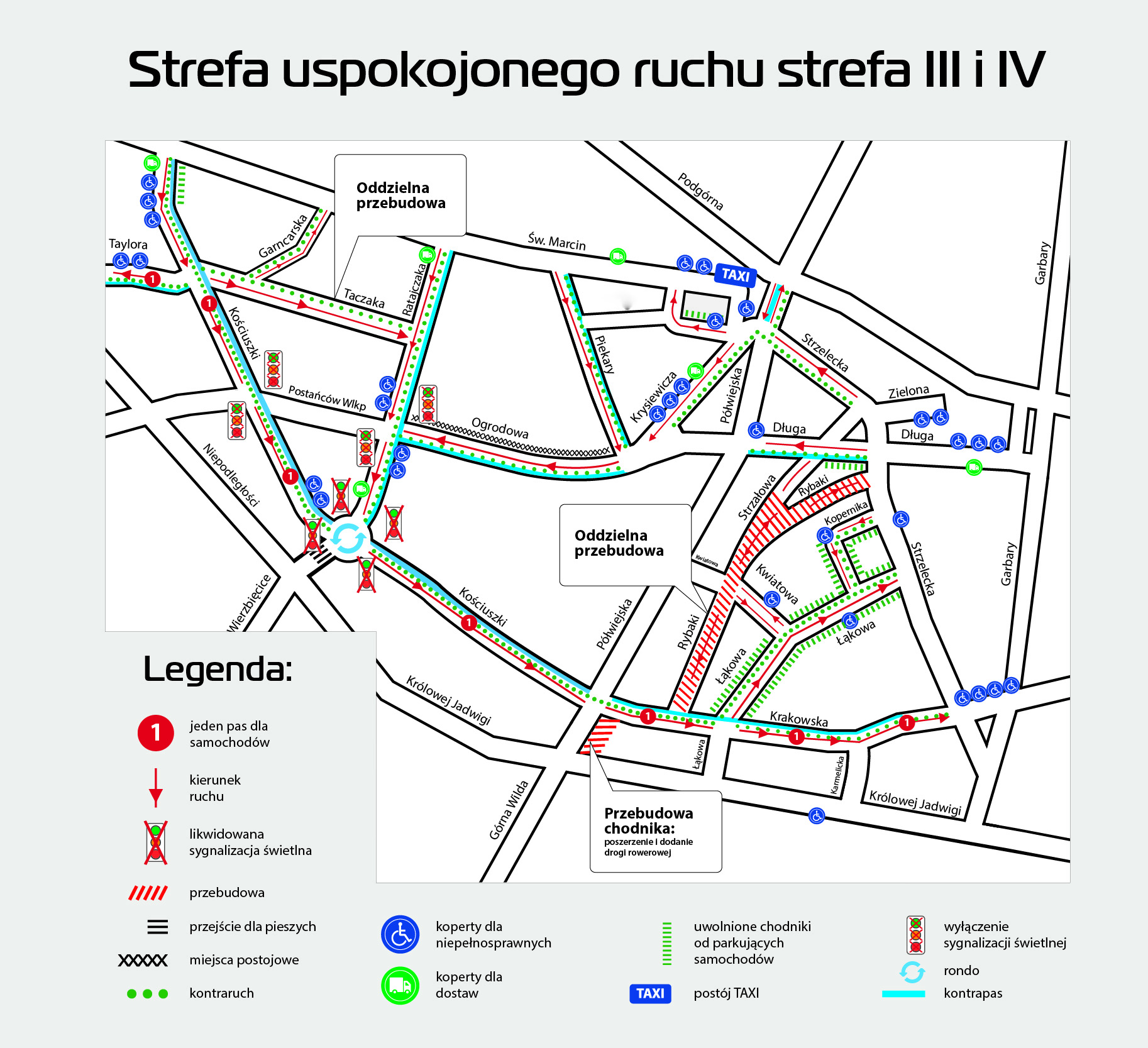 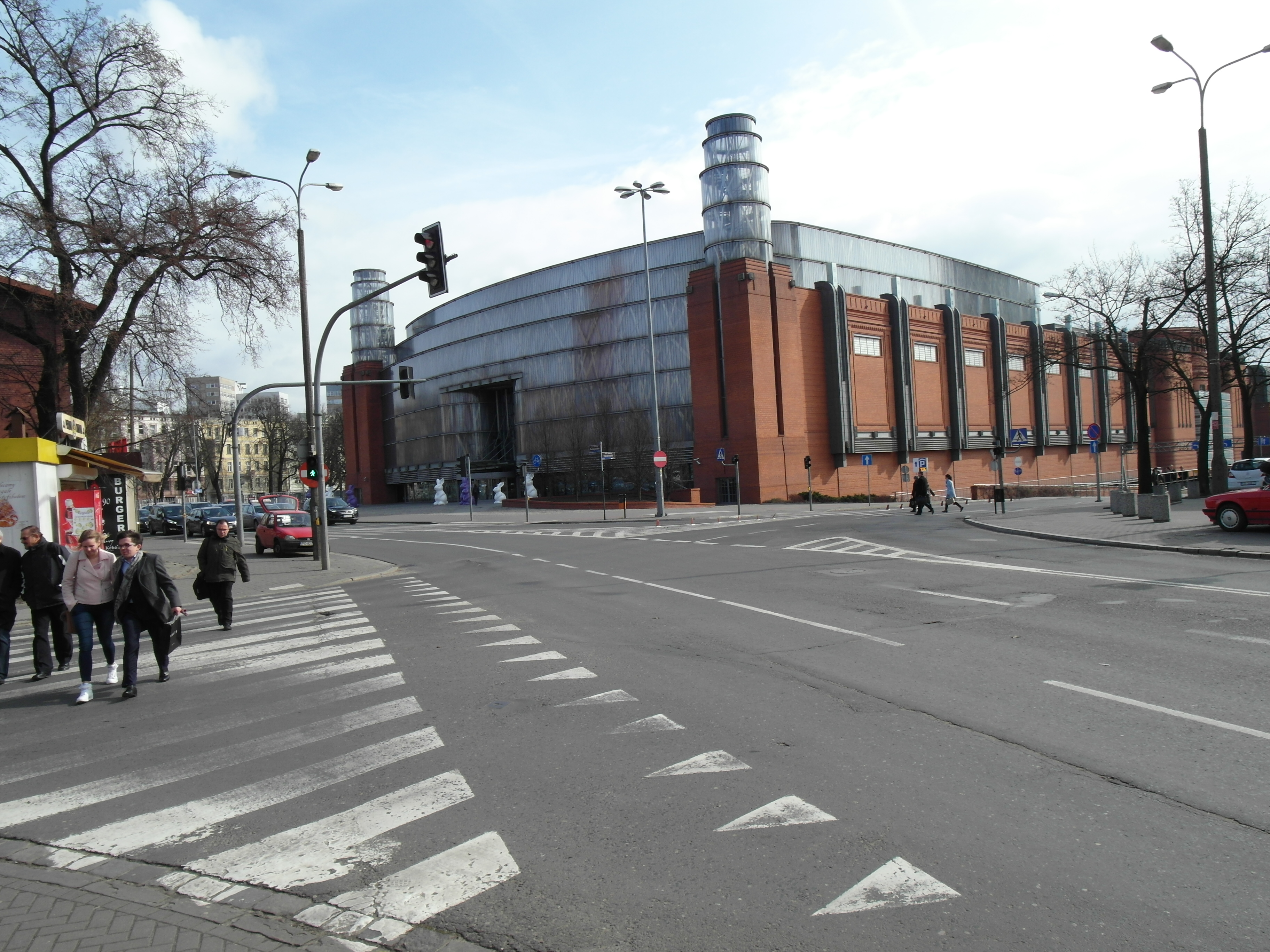 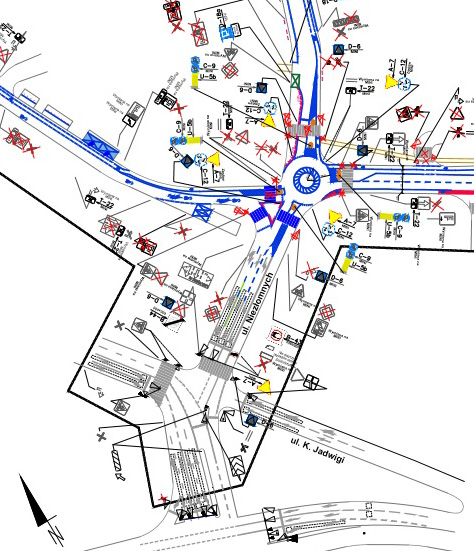 Ulica Kościuszki 
jeden pas ruchu dla kierowców, aby zwiększyć bezpieczeństwo innych uczestników ruchu - nie będzie już tzw. wąskiego gardła w okolicy Starego Browaru, gdzie urywa się droga dla rowerów, a chodnik ma około metra szerokości
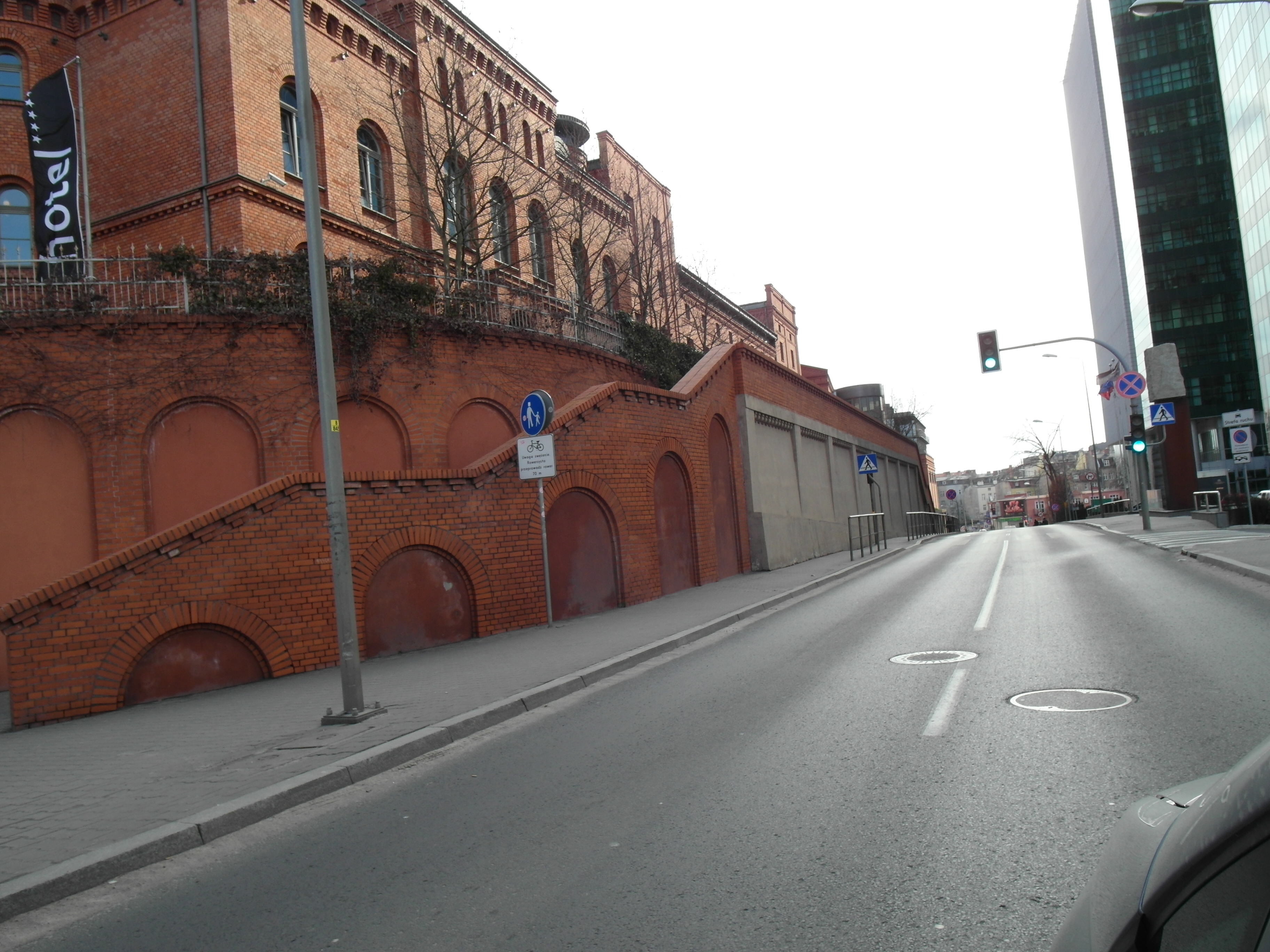 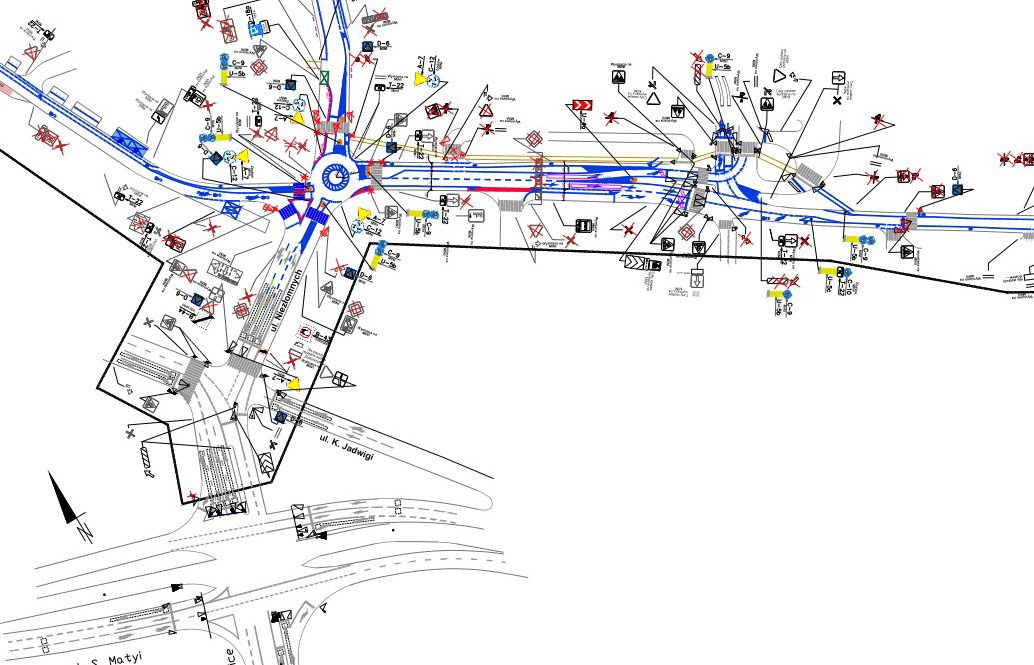 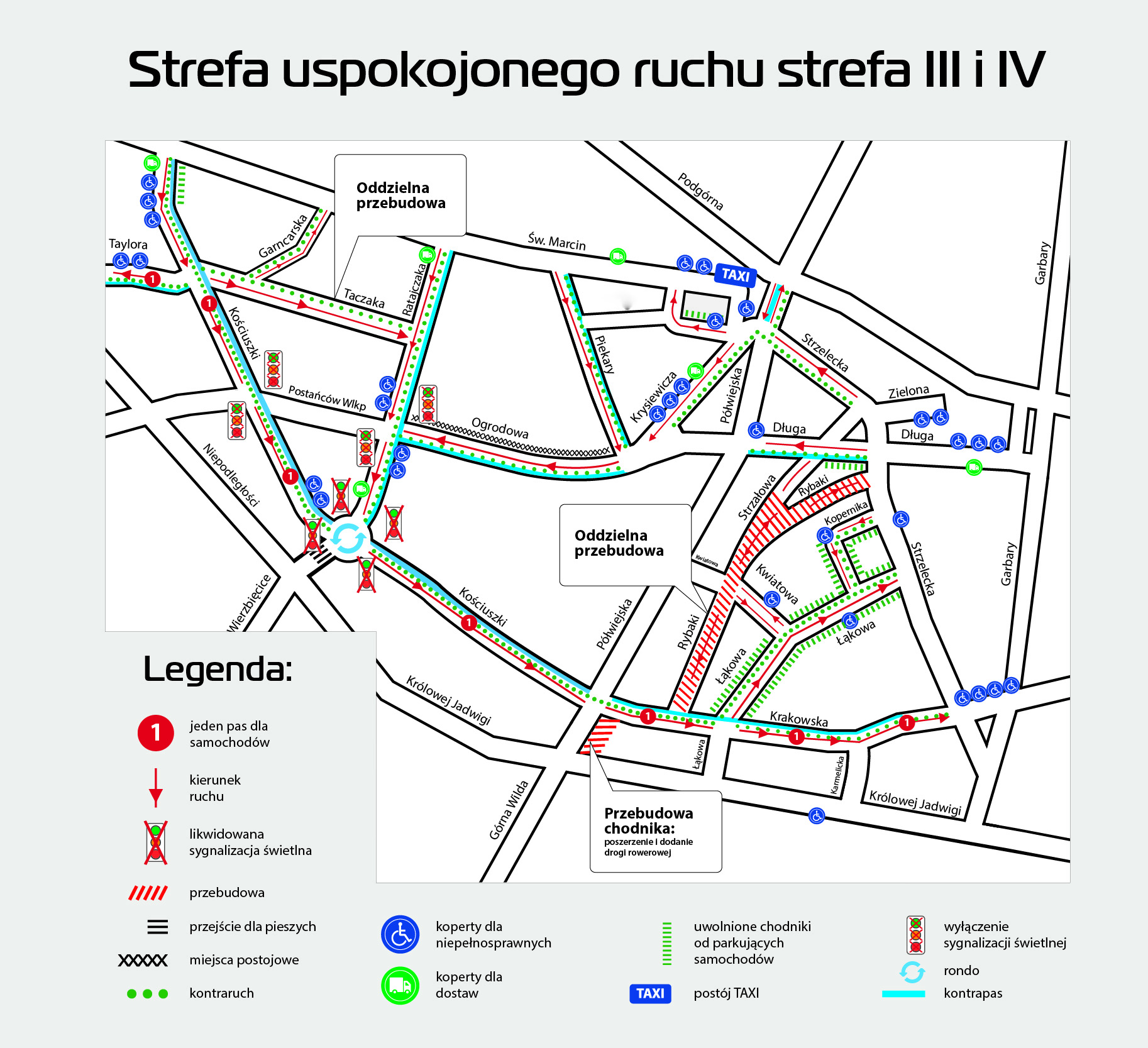 Ulica Półwiejska – pomiędzy skrzyżowaniem z ul. Królowej Jadwigi a Kościuszki poszerzony zostanie chodnik i powstanie droga dla rowerów.
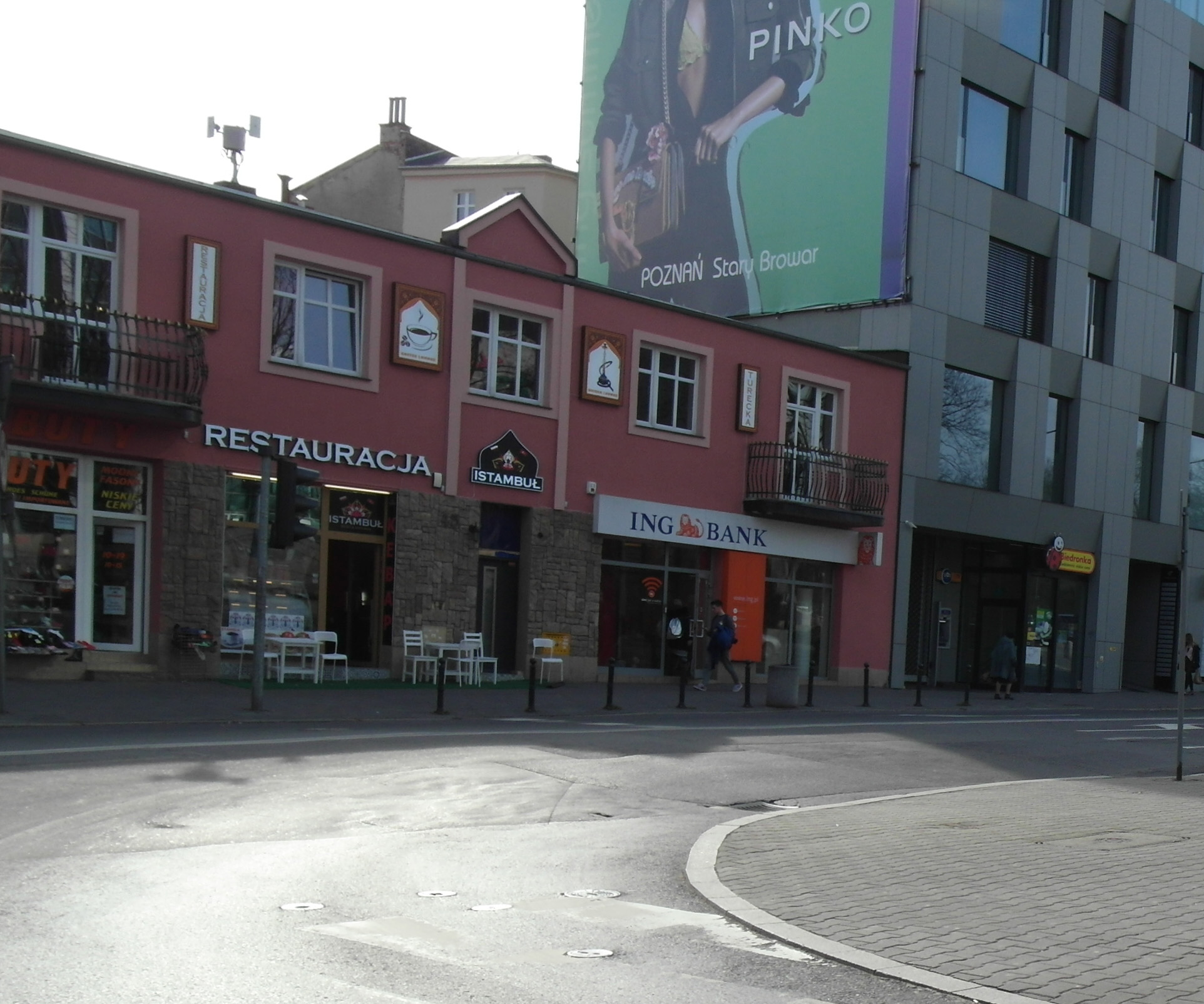 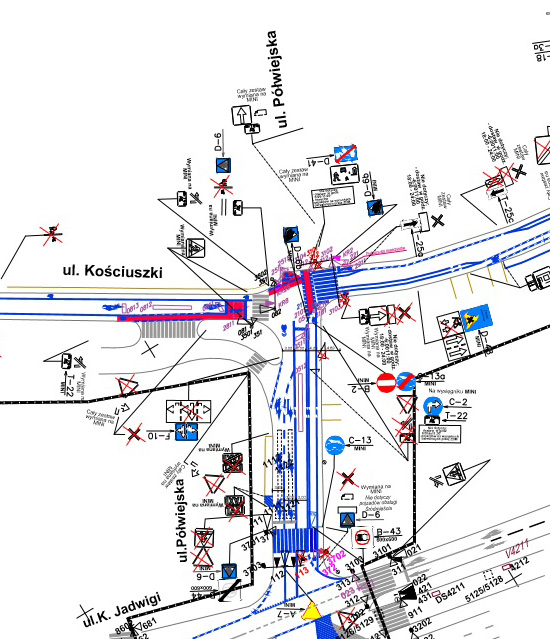 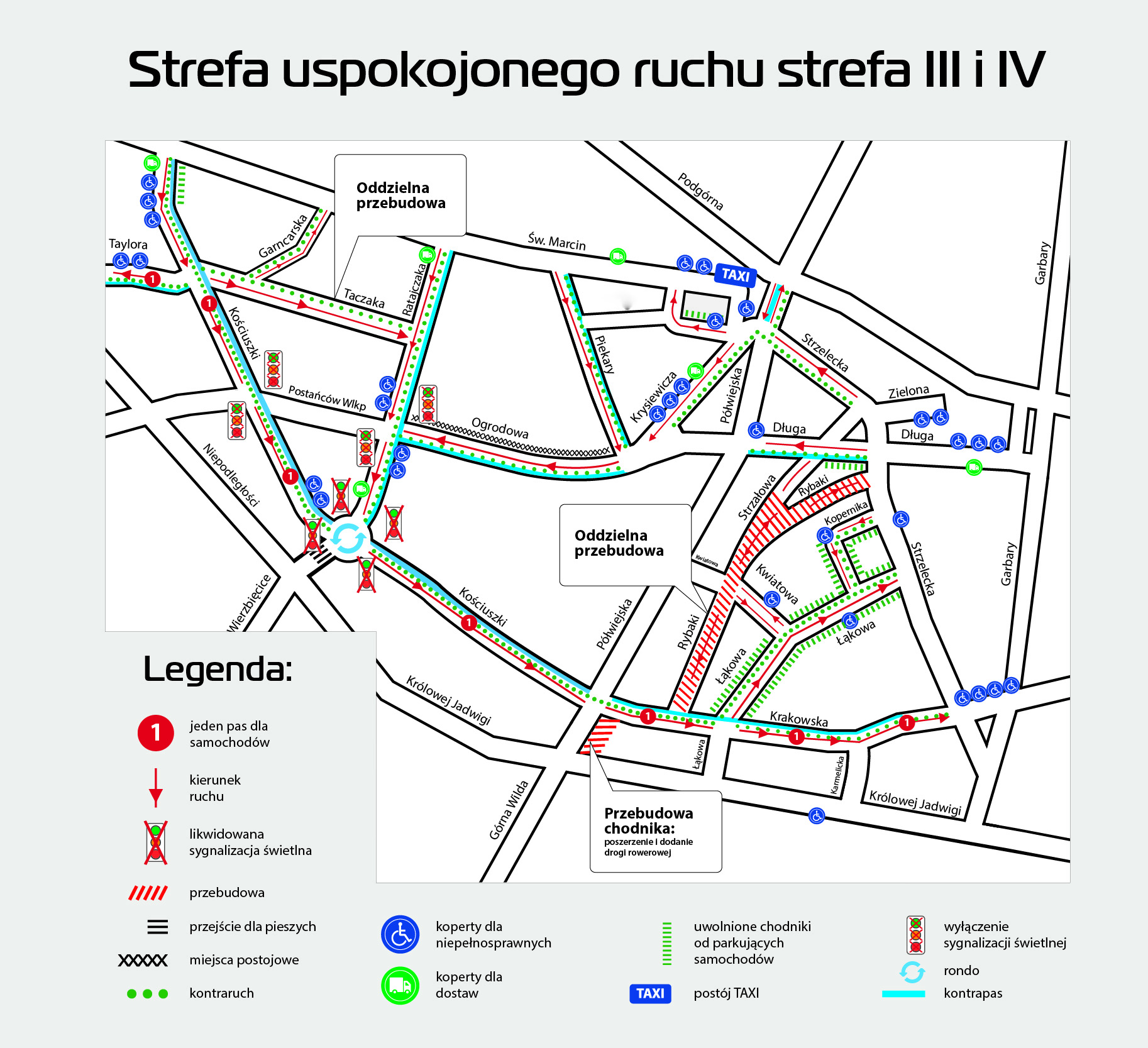 Ulica Rybaki, Taczaka na nich przeprowadzone zostaną osobne prace związane z rewitalizacją Śródmieścia.
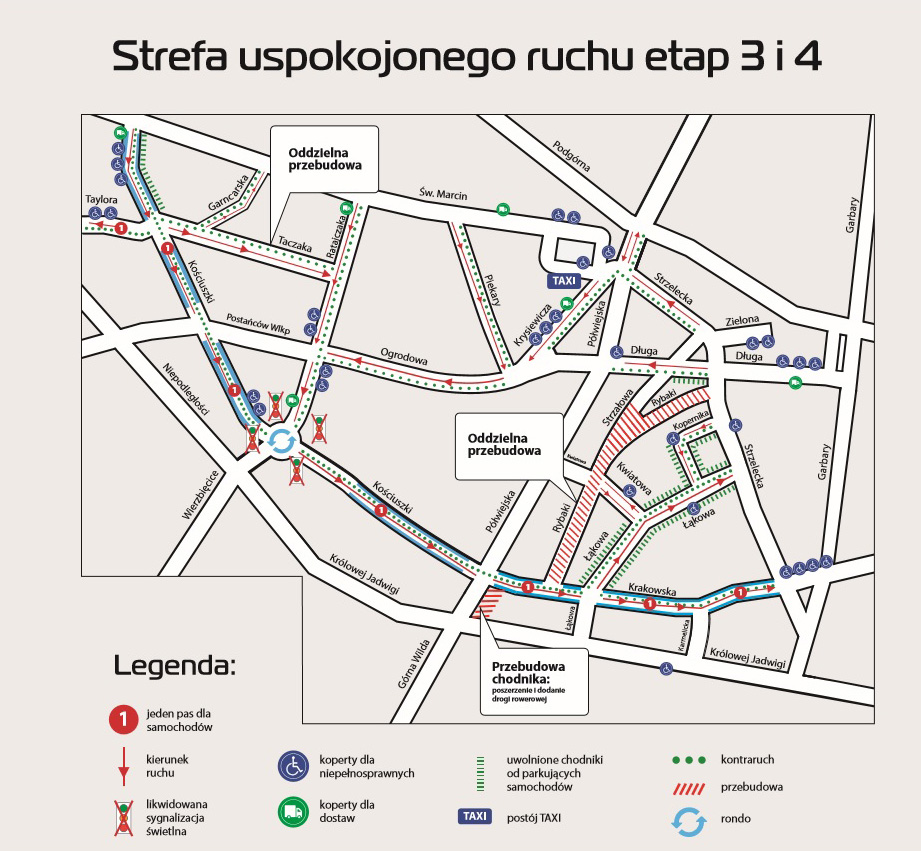 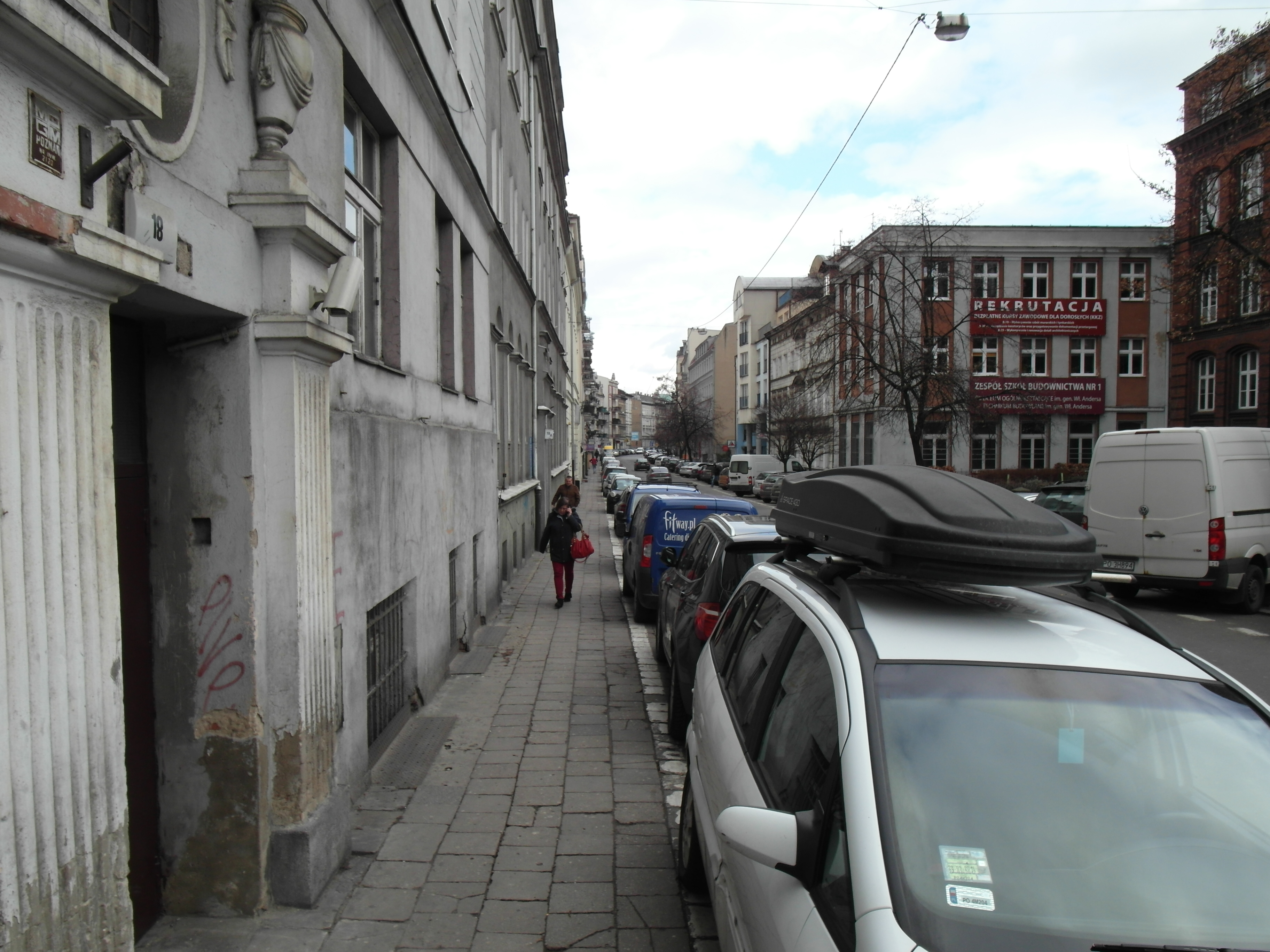 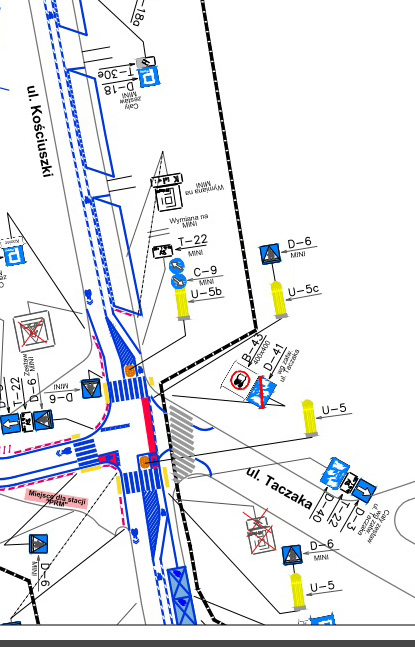 Zmiany kierunku ruchu 
Na siedmiu ulicach zmieni się kierunek ruchu: 
Ogrodowa, Kwiatowa, Rybaki, Łąkowa, Piekary, Wysoka 
i Szymańskiego.
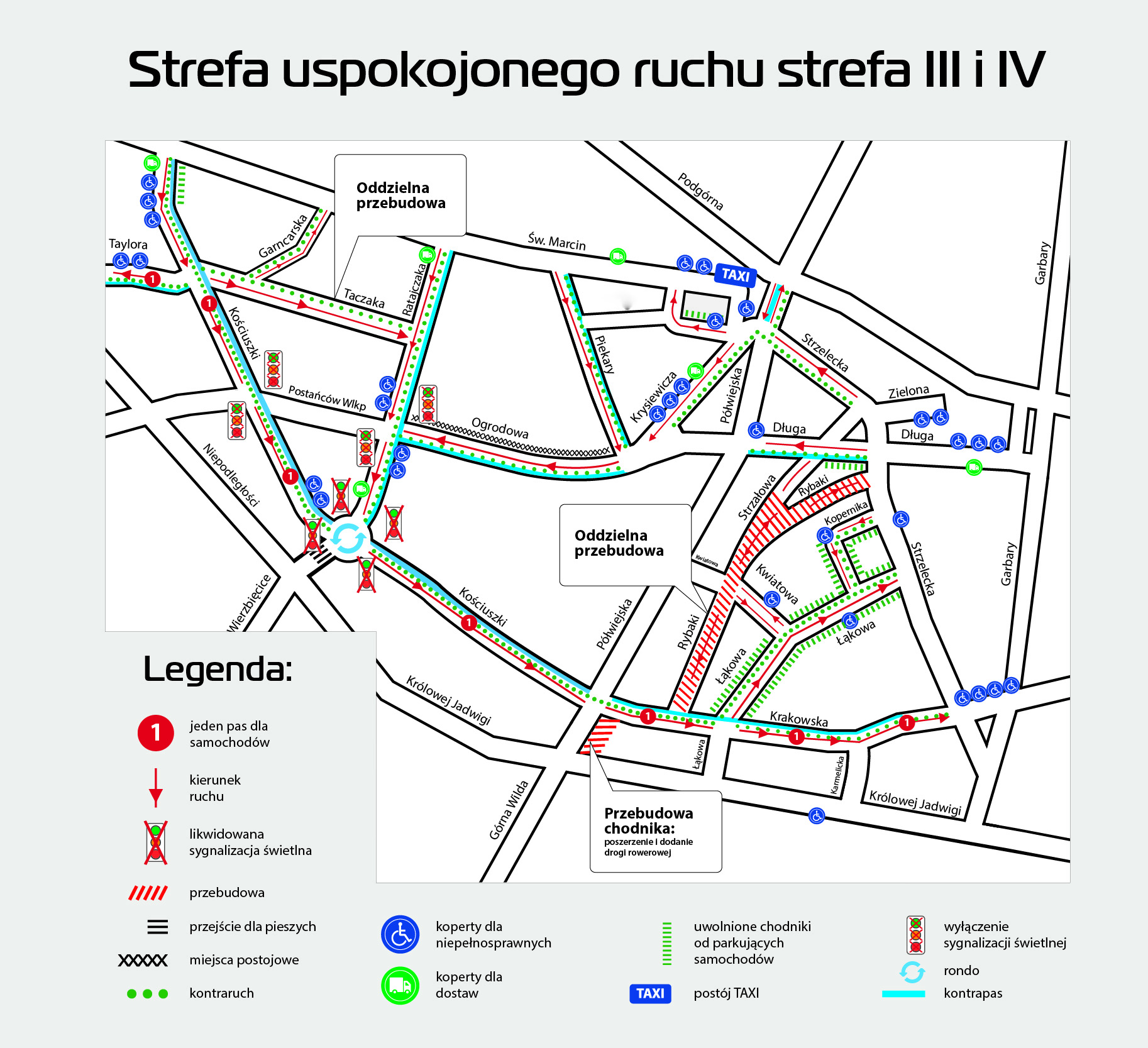 Uwolnienie chodników - na znacznych fragmentach ulic m.in.: Łąkowej, Kopernika, Szymańskiego samochody nie będą mogły parkować na chodnikach. Dzięki temu wolną przestrzeń odzyskają piesi.
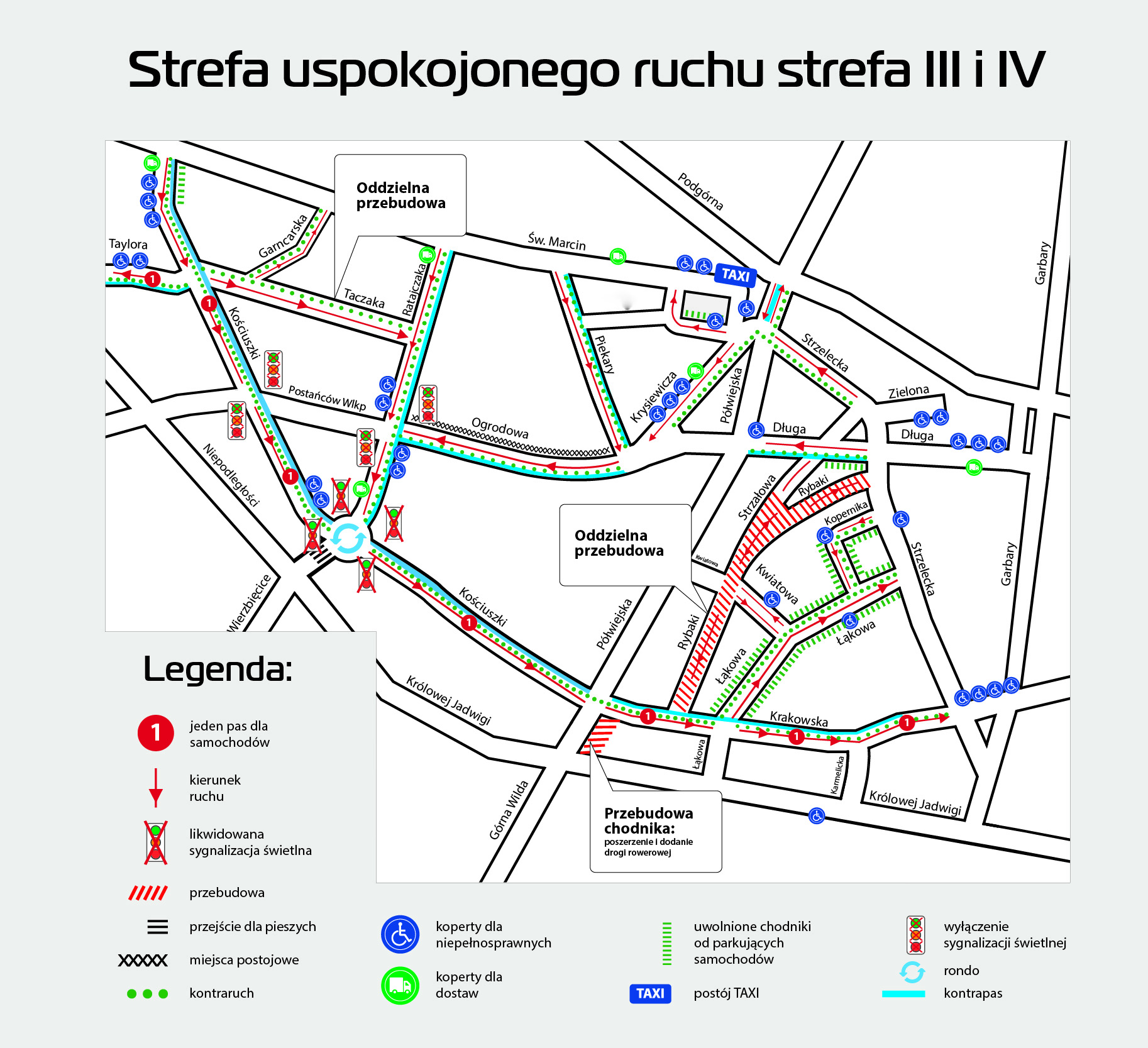 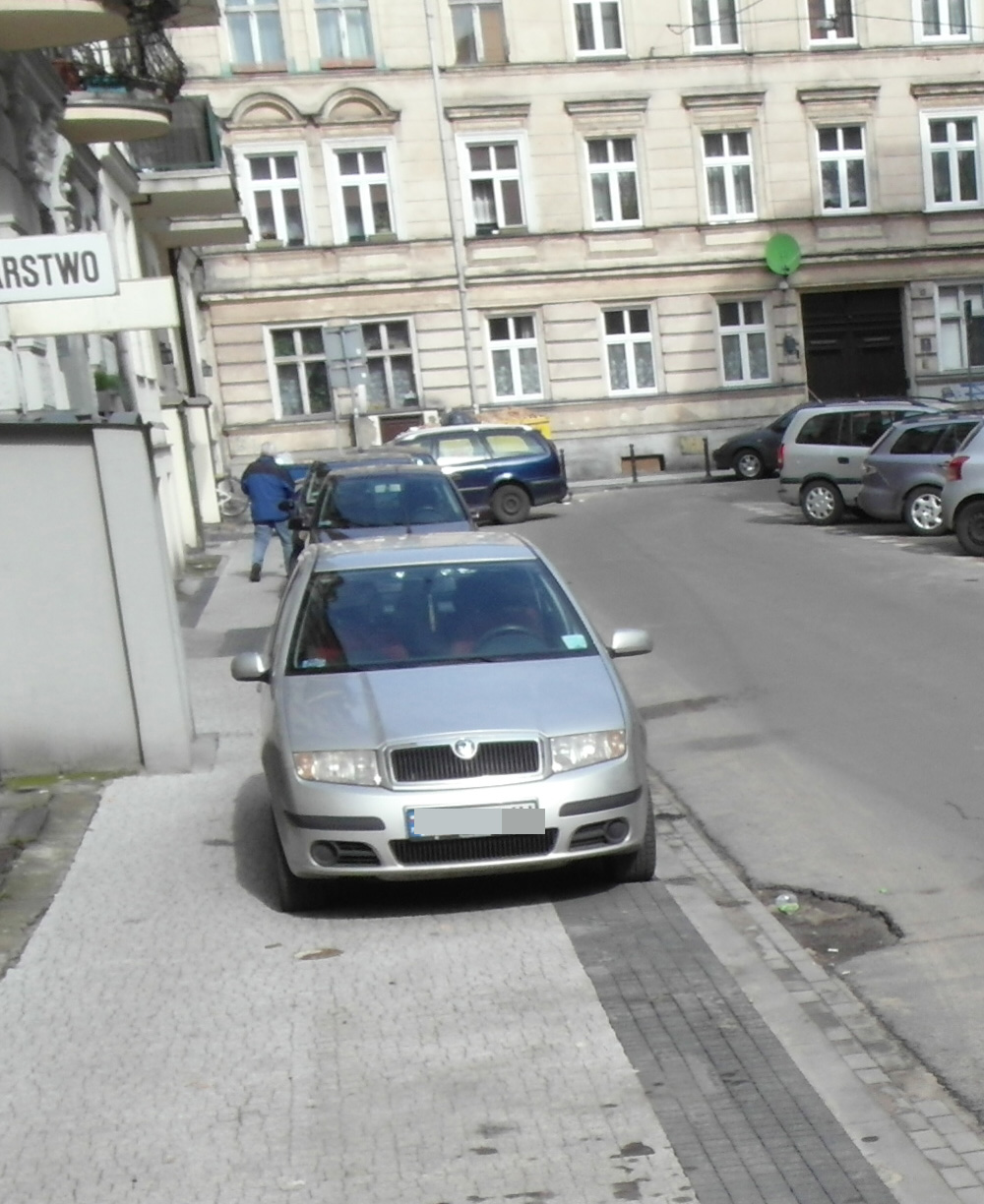 Punktowe nasadzenia zieleni – przewiduje się 
możliwość ustawienia ławek i koszy oraz dosadzeń zieleni. Szczegóły zostaną ustalone z Radą Osiedla Stare Miasto.
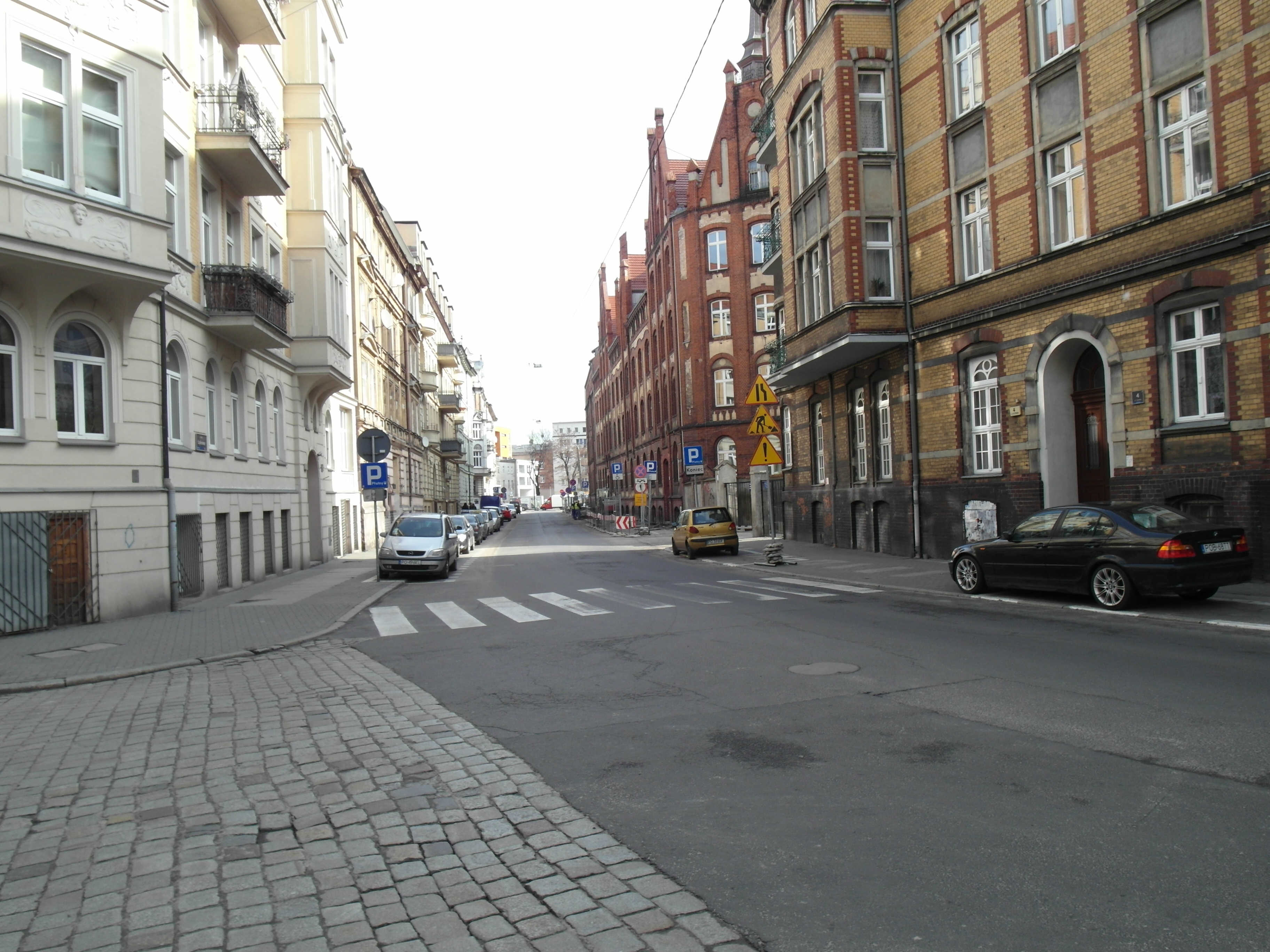 Bilans miejsc postojowych
Bilans miejsc postojowych
ul. Kościuszki: parkowanie dostosowane do obowiązujących przepisów (10 metrów od skrzyżowań i przejść dla pieszych), w niektórych miejscach parkowanie równoległe. Obecnie jest 89 miejsc postojowych (w tym 3 nielegalne). Zostanie: 68.
     Bilans: -21
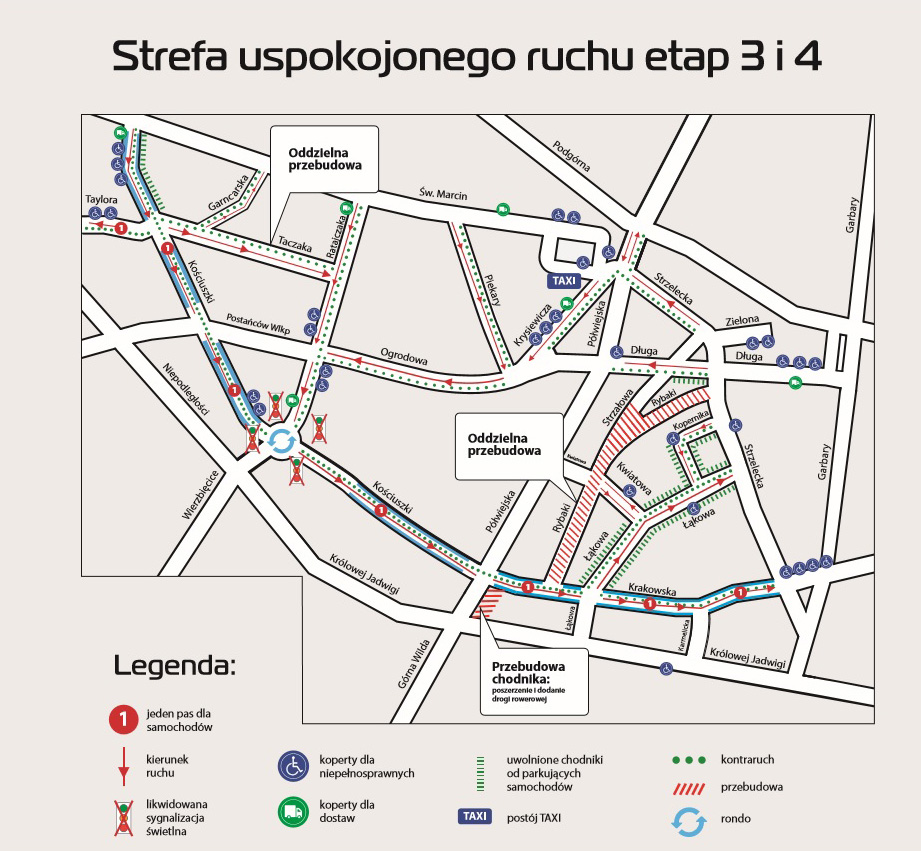 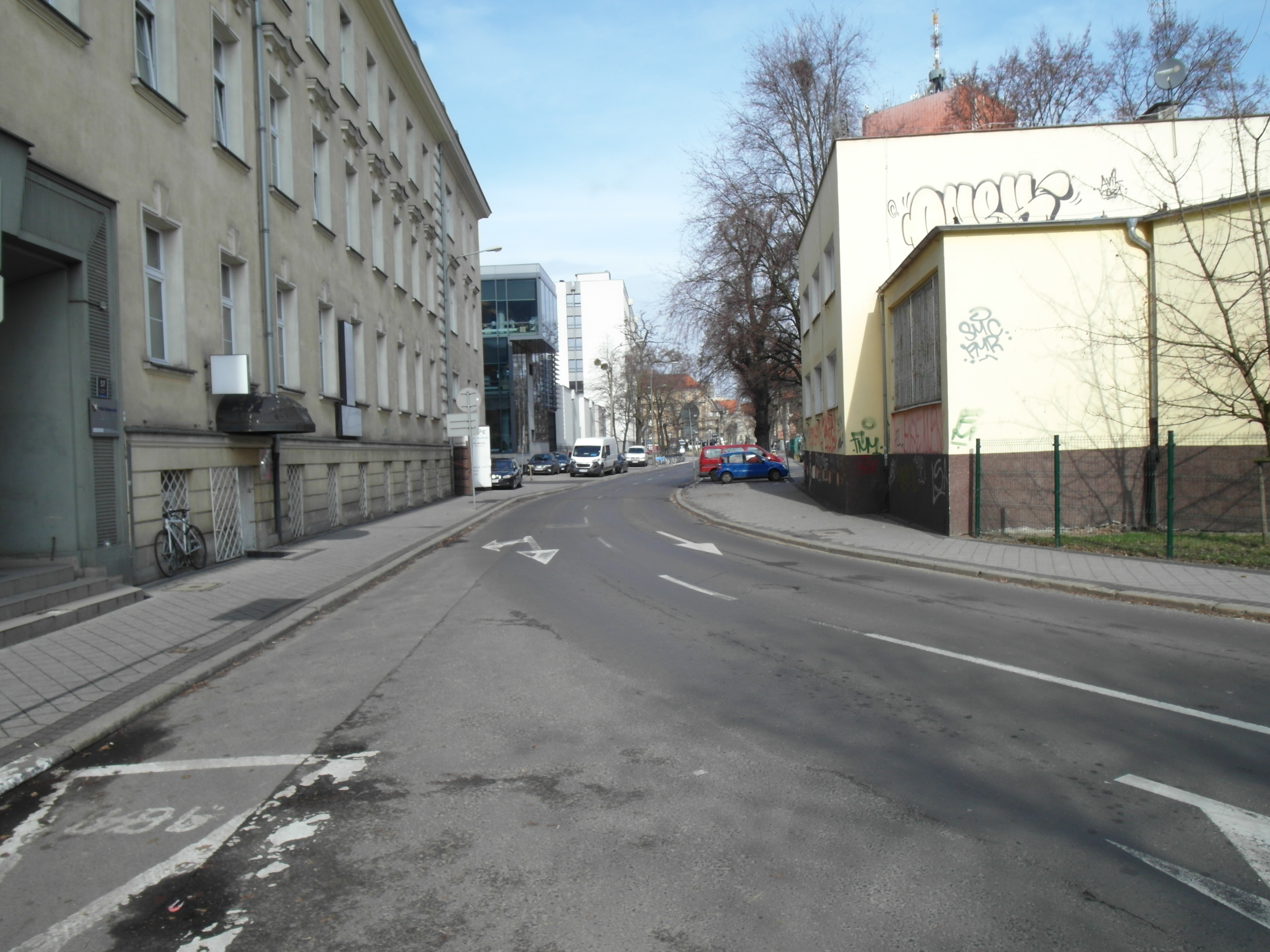 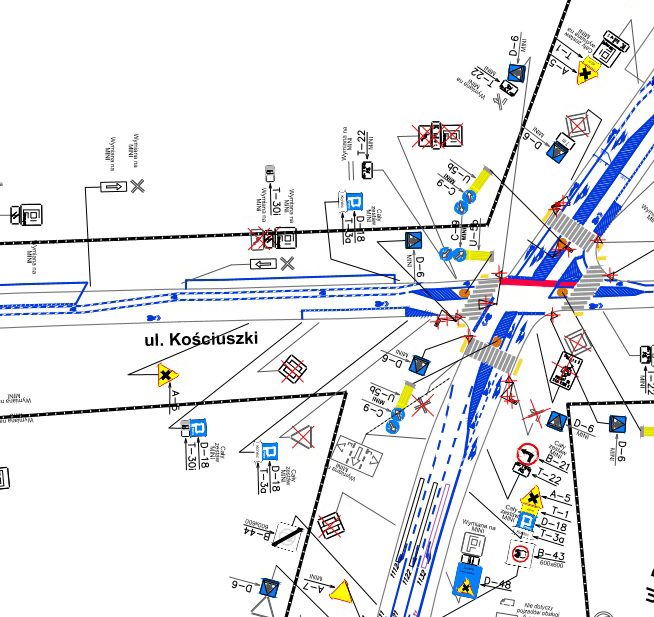 Bilans miejsc postojowych
	ul. Ogrodowa: Parkowanie równoległe i skośne. Obecnie są 52 miejsca postojowe. Powstaną nowe pomiędzy Piekarami, a ul. Ratajczaka. Będzie: 82. Bilans: +30.
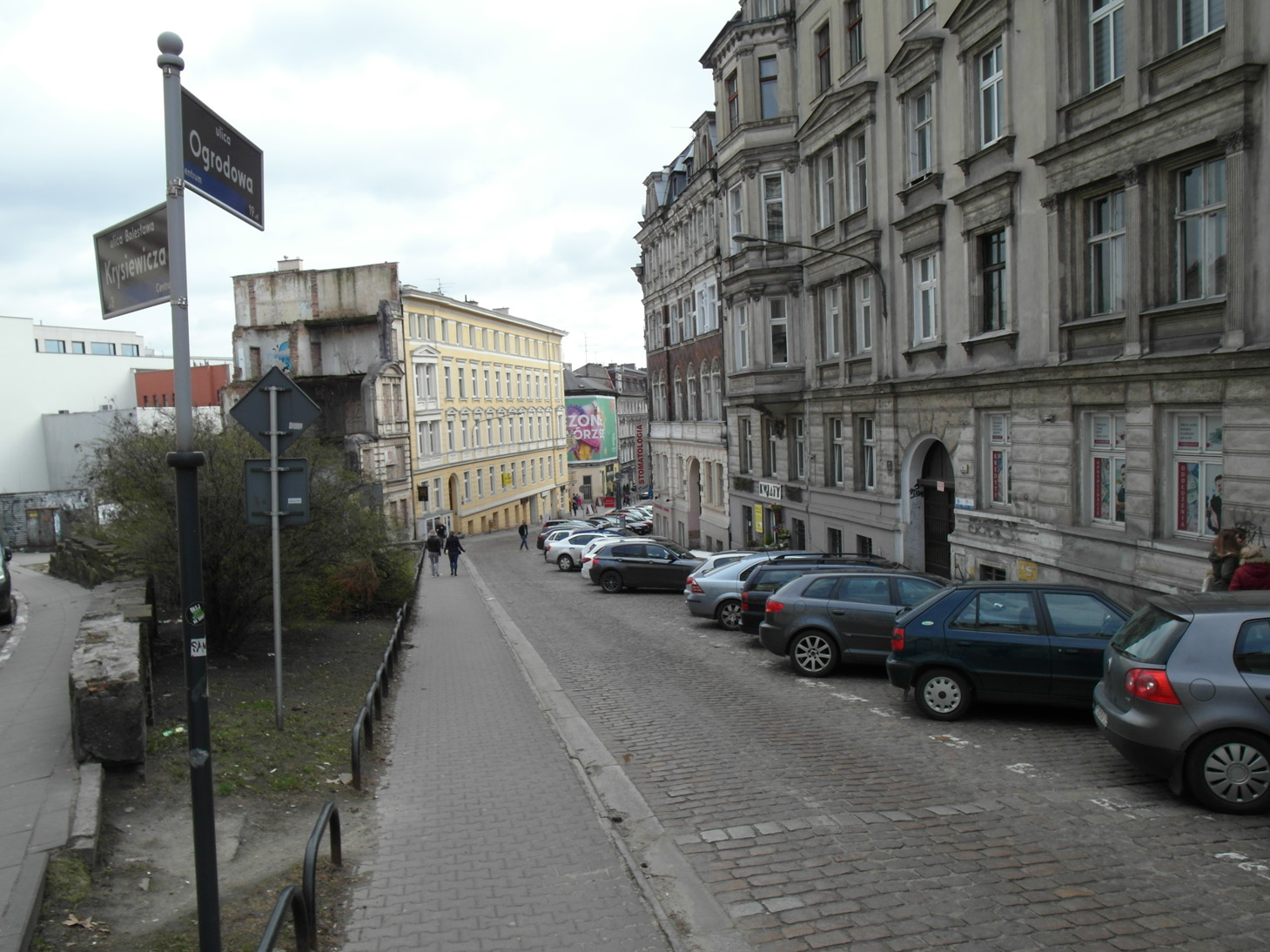 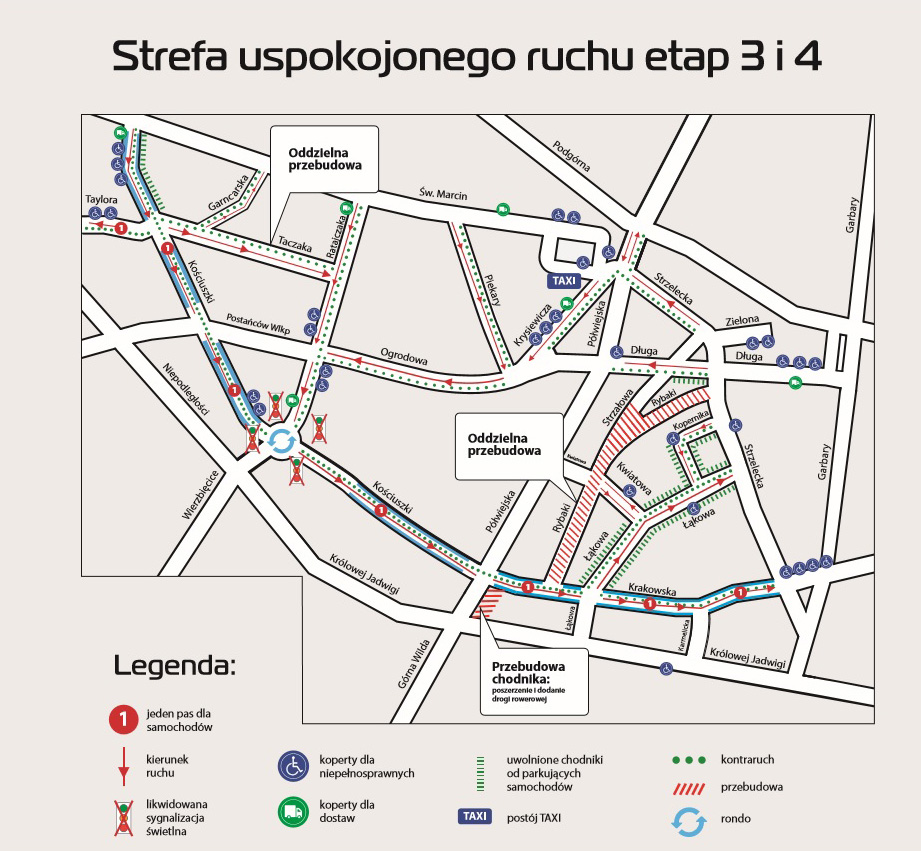 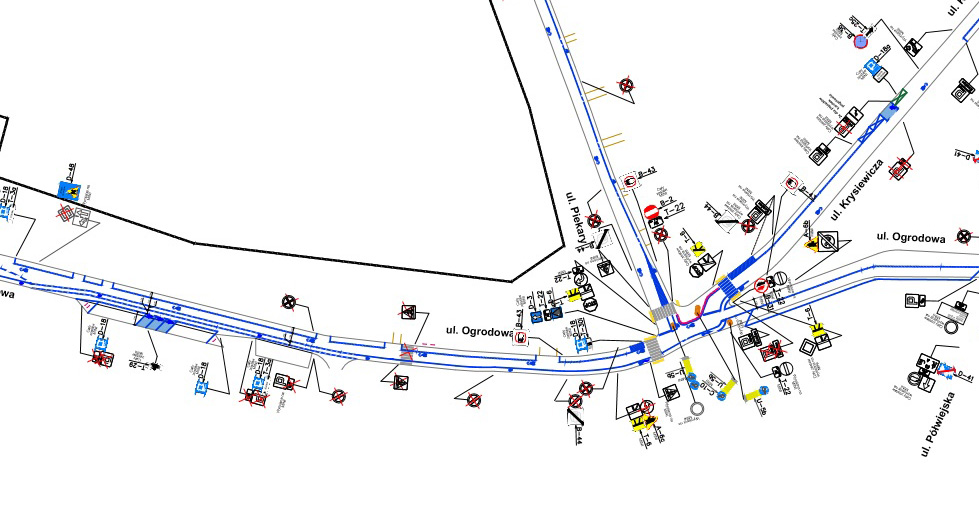 Bilans miejsc postojowych
ul. Krakowska: Jeden pas ruchu, dostosowanie parkowania do obowiązujących przepisów. Obecnie jest 36 miejsc postojowych (w tym 6 nielegalnych). Będzie: 23. Bilans: - 13.
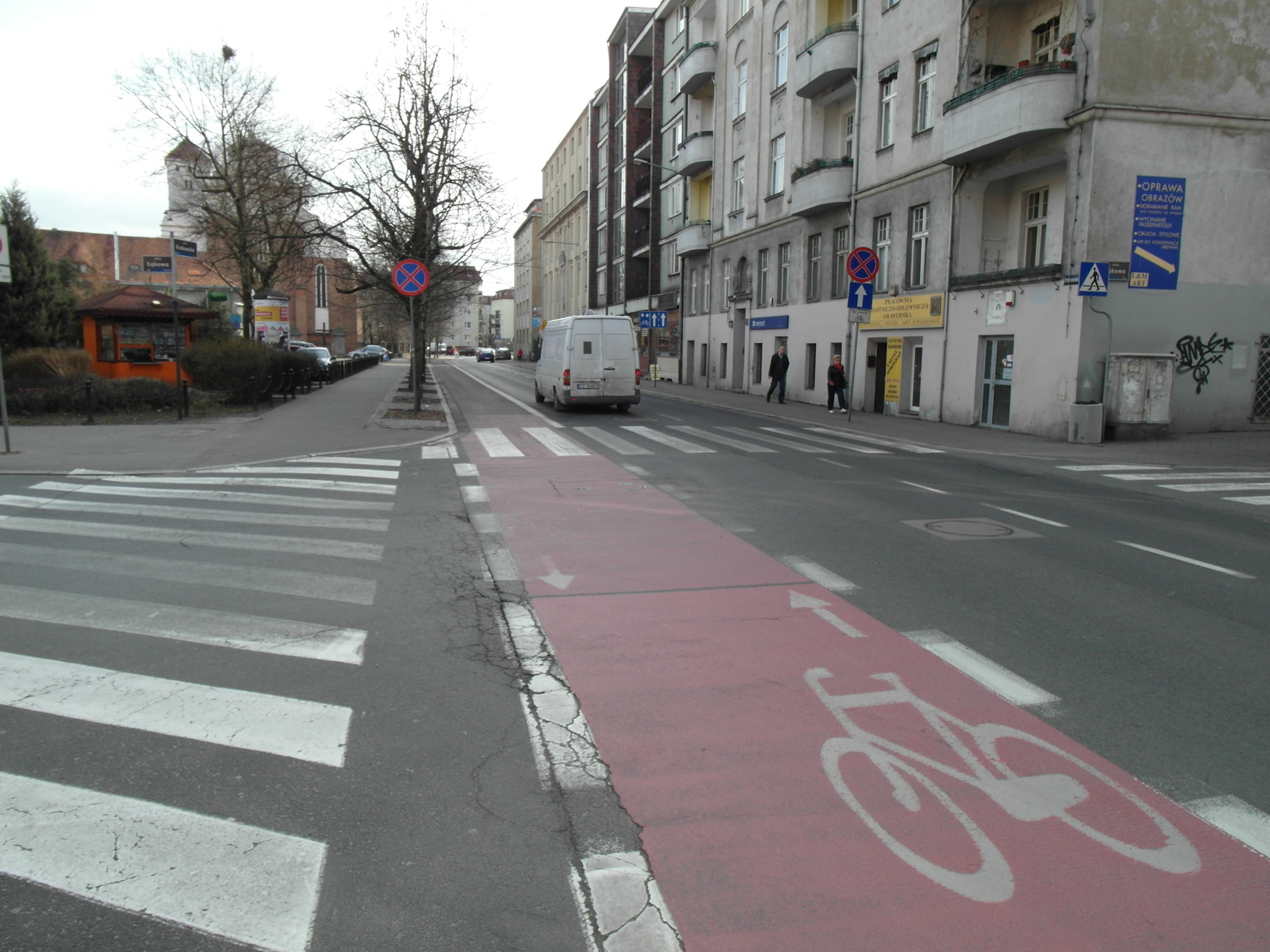 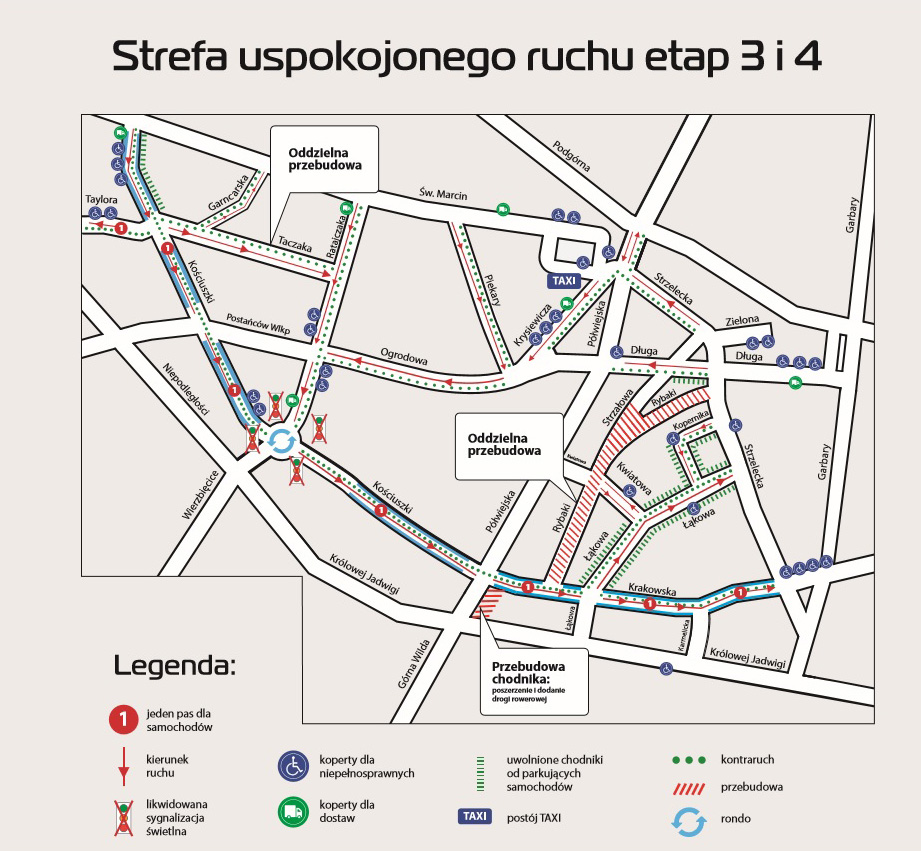 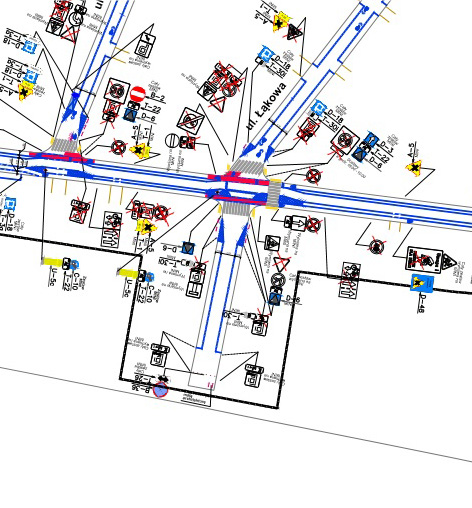 Bilans miejsc postojowych
ul. Łąkowa: parkowanie równoległe – uwolnienie chodników dla pieszych. Dostosowanie do wymogów prawa. Obecnie jest 112 miejsc postojowych (w tym 18 nielegalnych). Będzie: 76. Bilans: - 36.
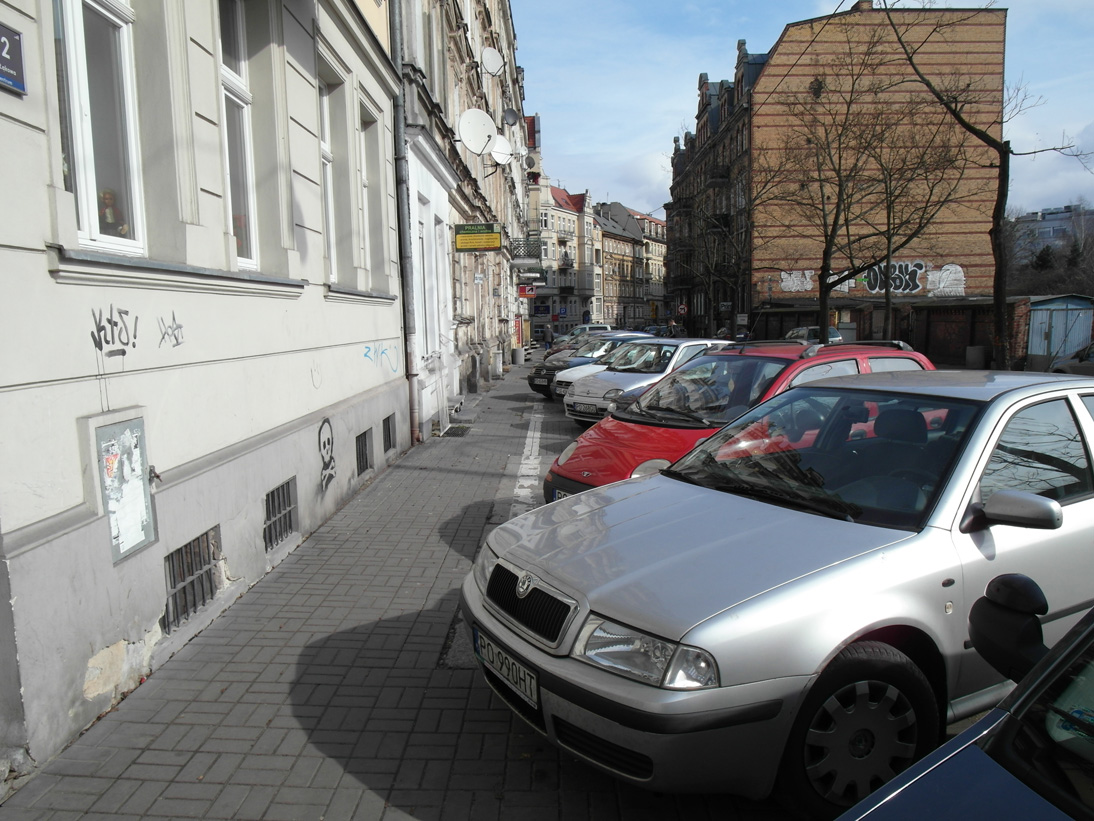 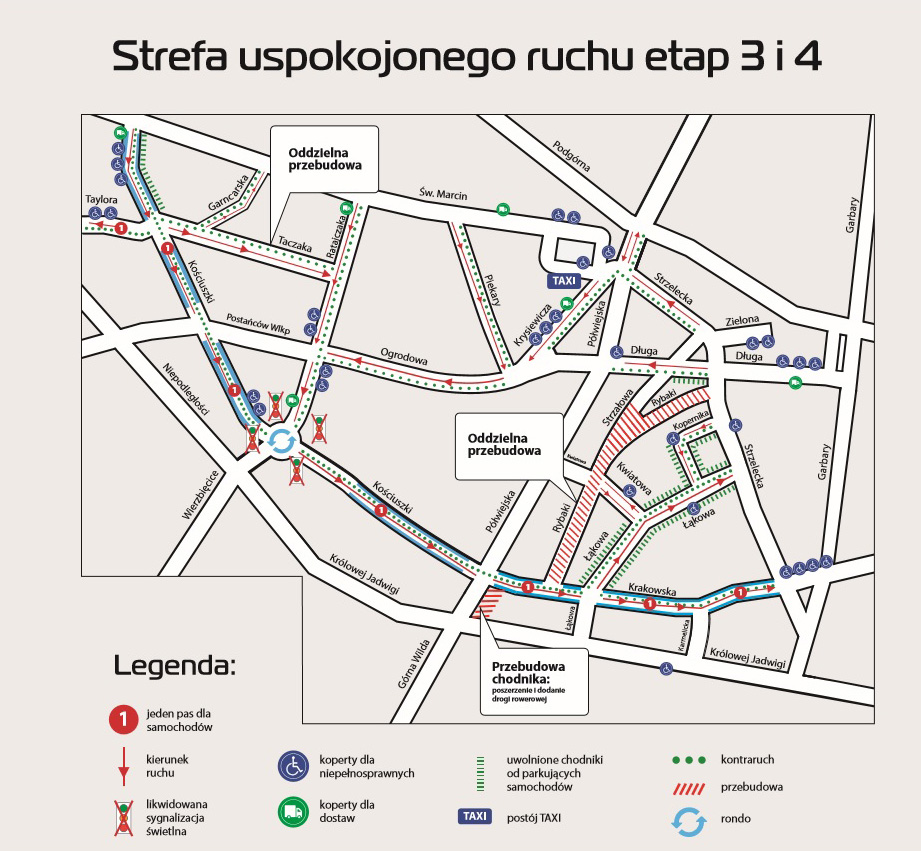 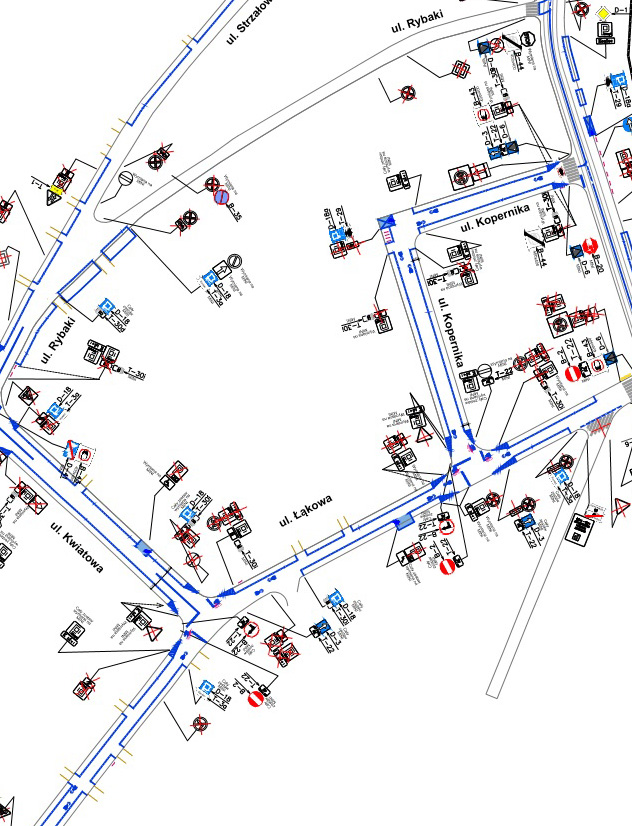 Bilans miejsc postojowych
ul. Kwiatowa: wprowadzony zostanie ruch dwukierunkowy. Obecnie jest: 52 miejsc postojowych (w tym 3 nielegalne). Zostaje: 33. Bilans: - 19.
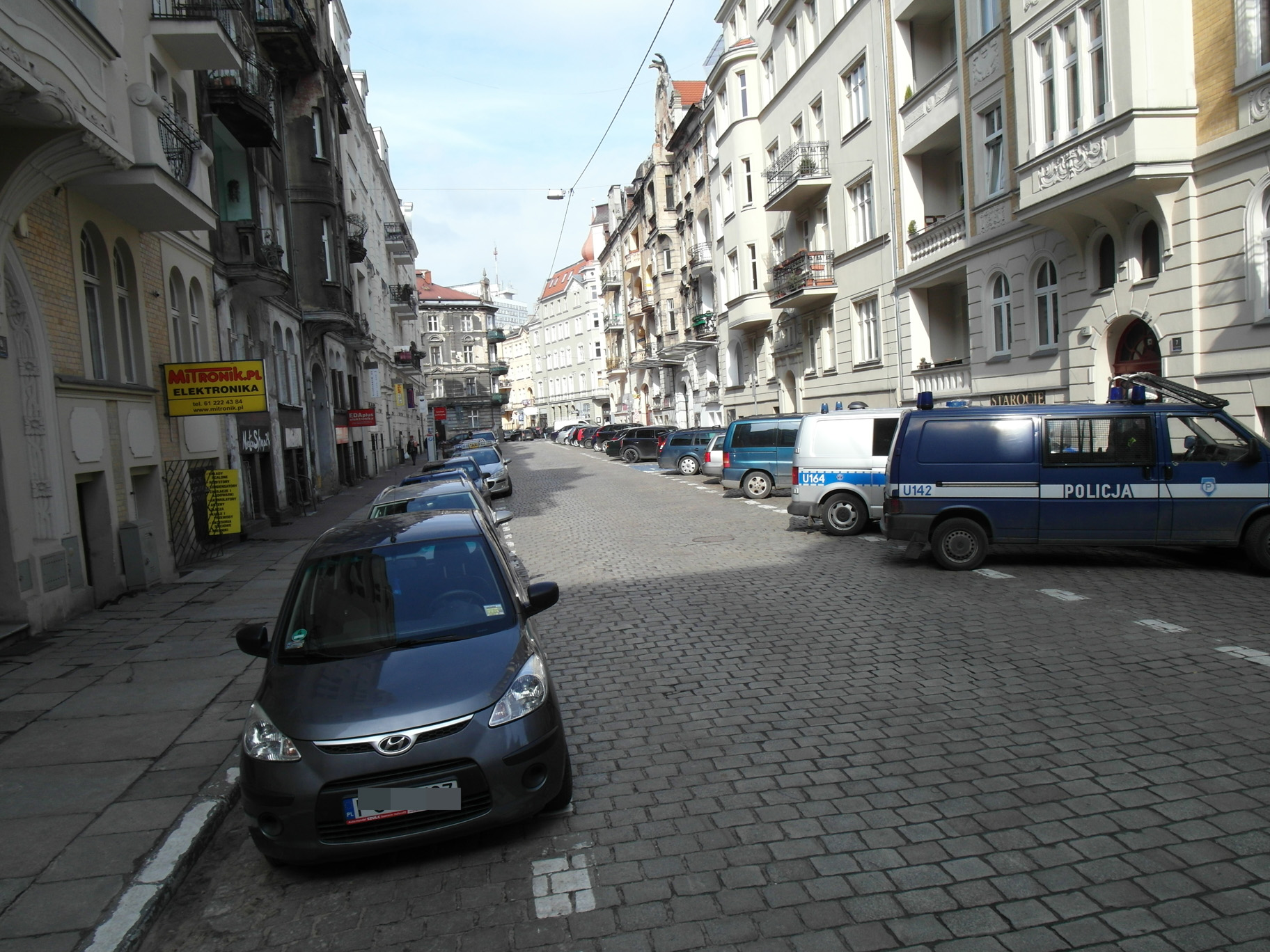 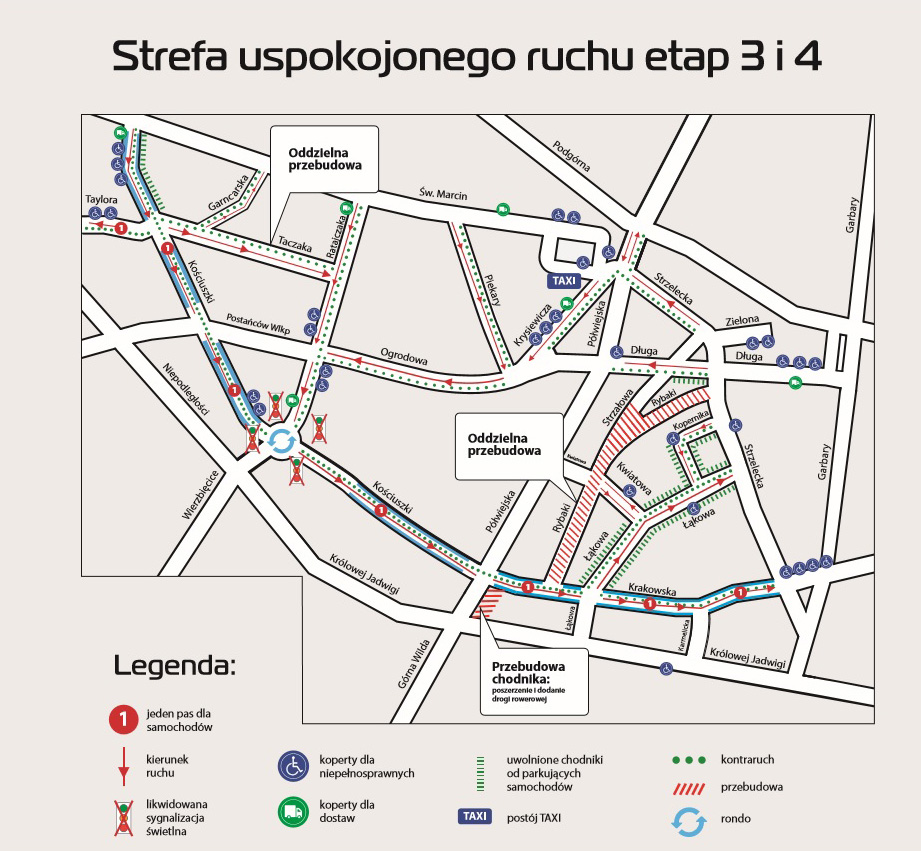 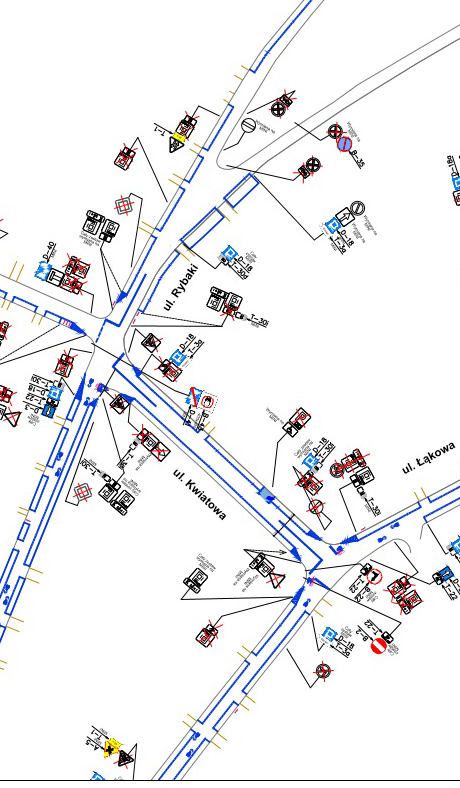 Bilans miejsc postojowych
ul. Kopernika: W zeszłym roku przeprowadzono tam remont chodników. Wprowadzono parkowanie równoległe. Było: 52 miejsc postojowych (w tym 3 nielegalne). Zostaje: 36. Bilans: - 16.
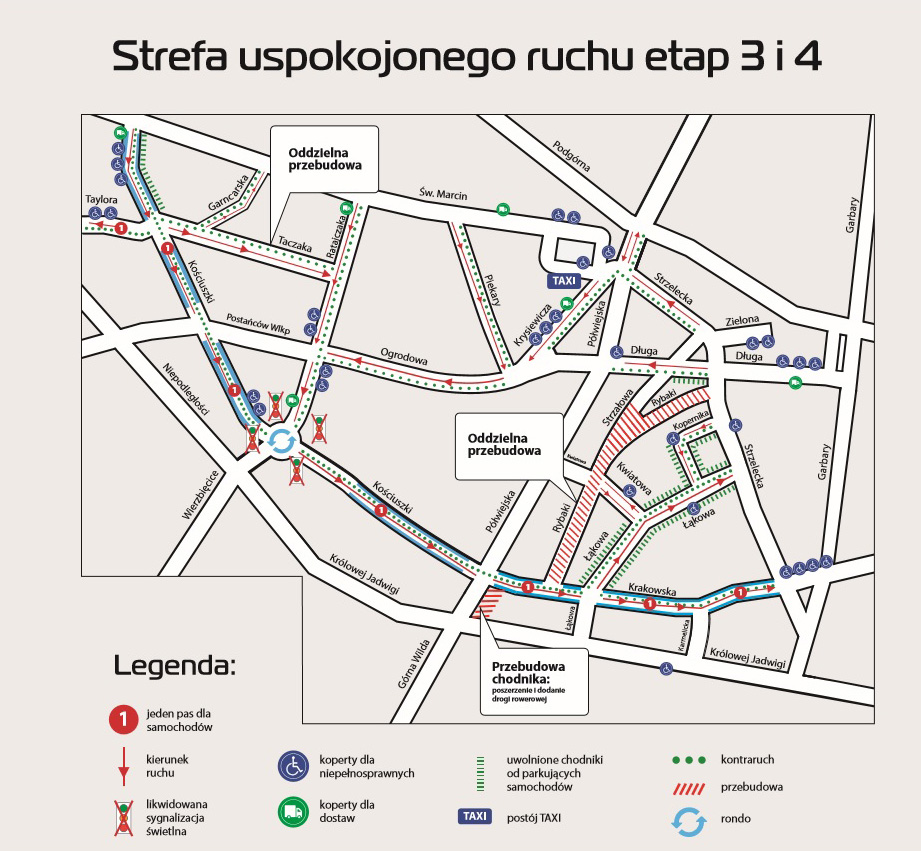 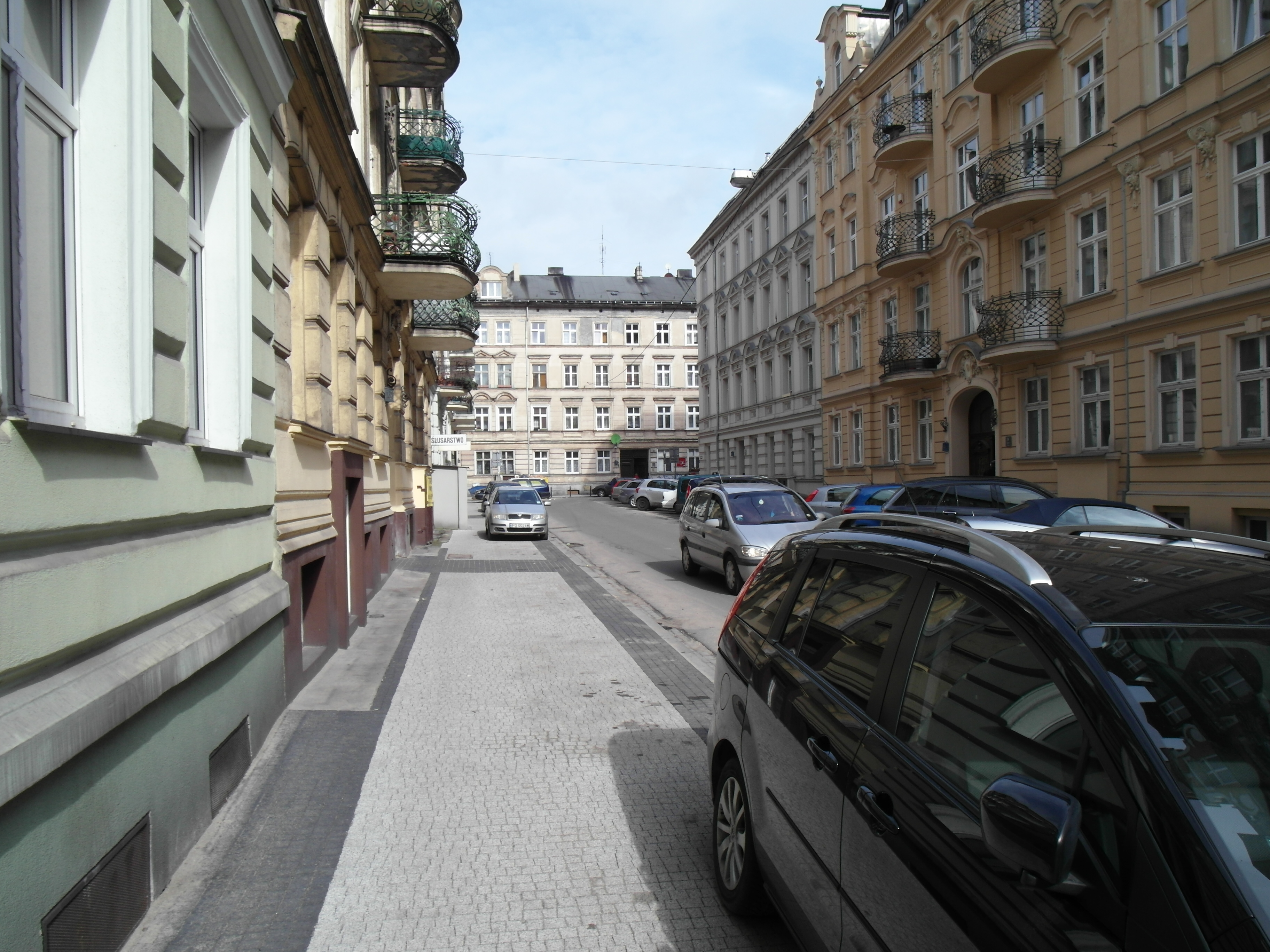 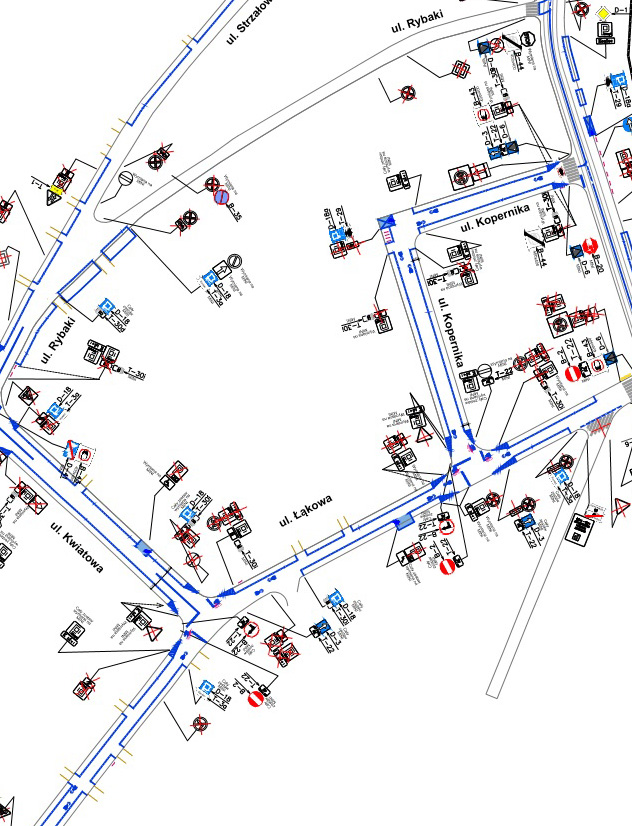 Bilans miejsc postojowych
ul. Krysiewicza: dostosowanie do obowiązujących przepisów. Obecnie jest: 33 miejsc postojowych (w tym 3 nielegalne). Zostaje: 28. Bilans: - 5.
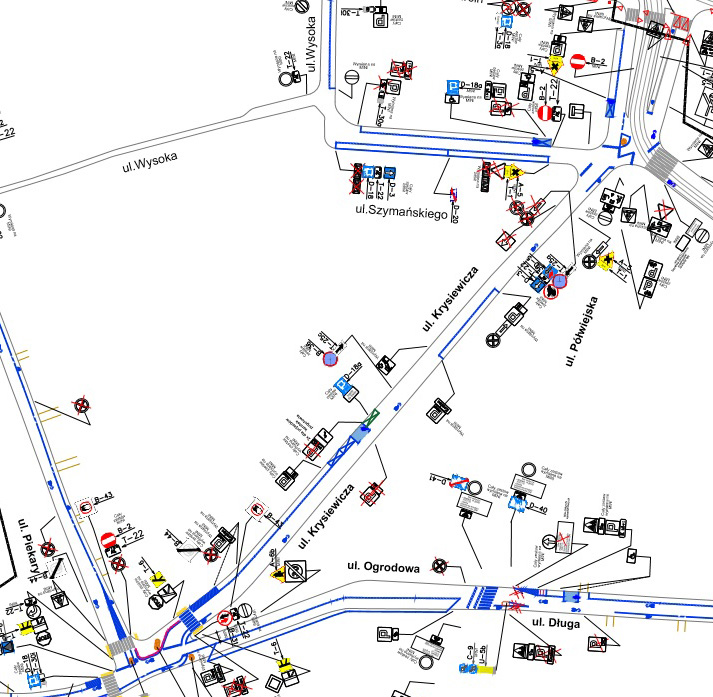 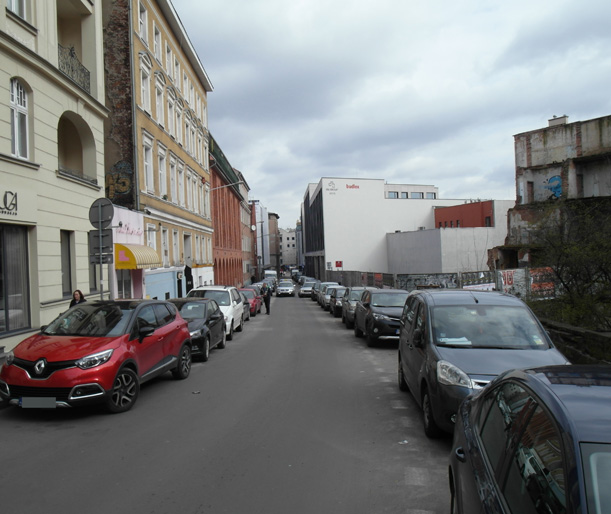 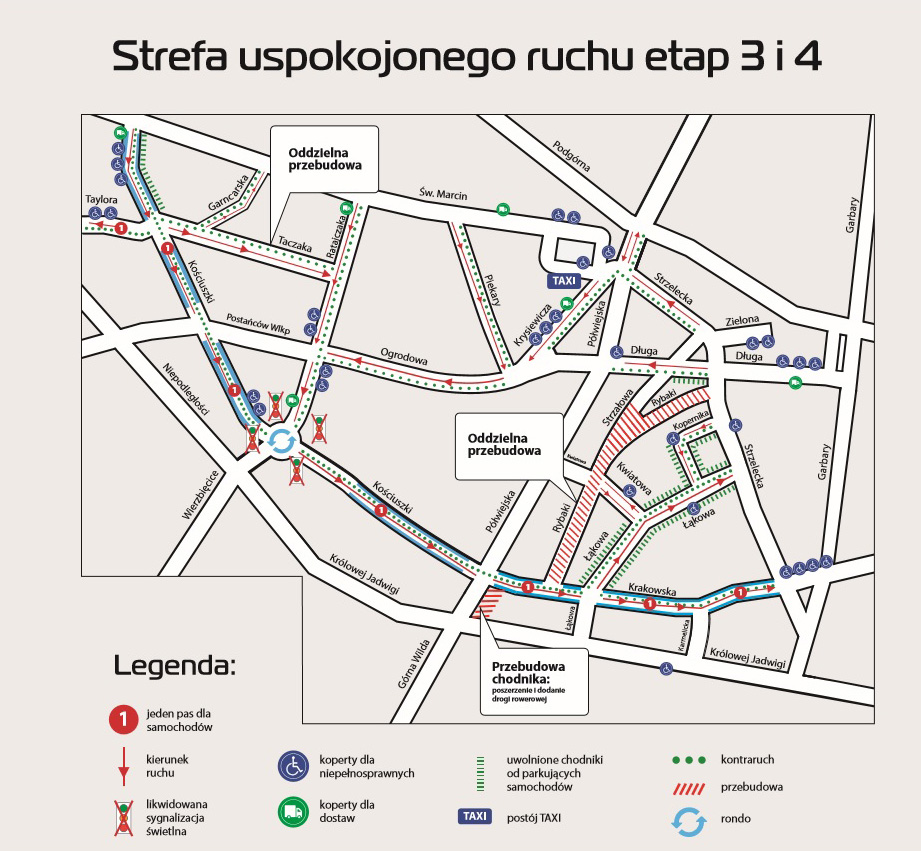 Bilans miejsc postojowych
ul. Szymańskiego: Nowe miejsca tam gdzie obecnie jest postój taksówek. Obecnie jest: 19 miejsc postojowych. Będzie 29. Bilans: +10.
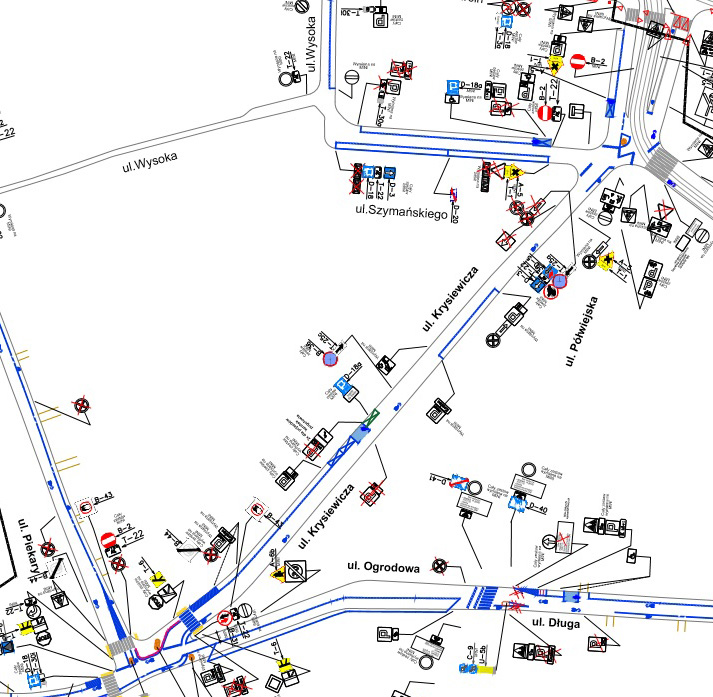 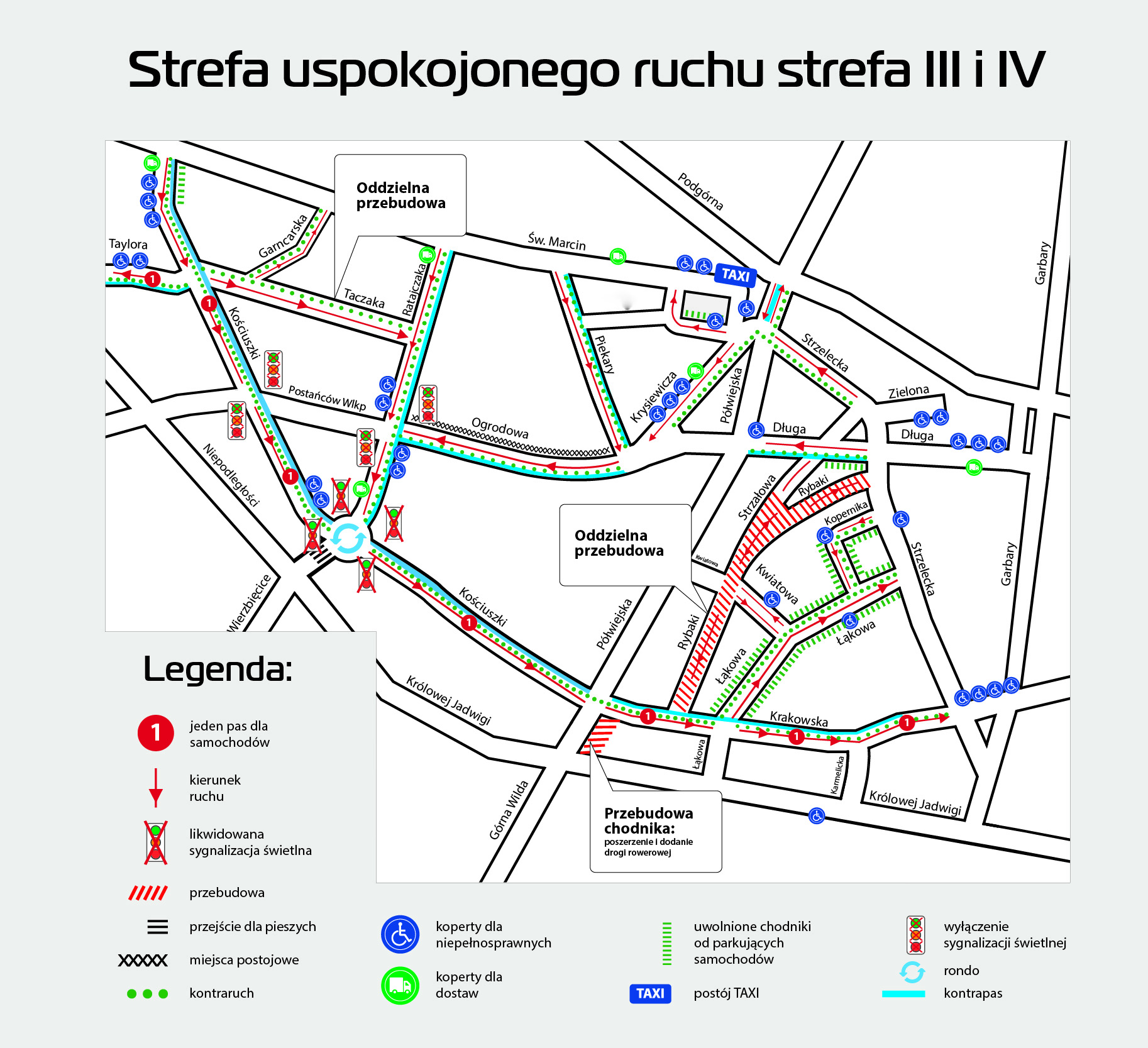 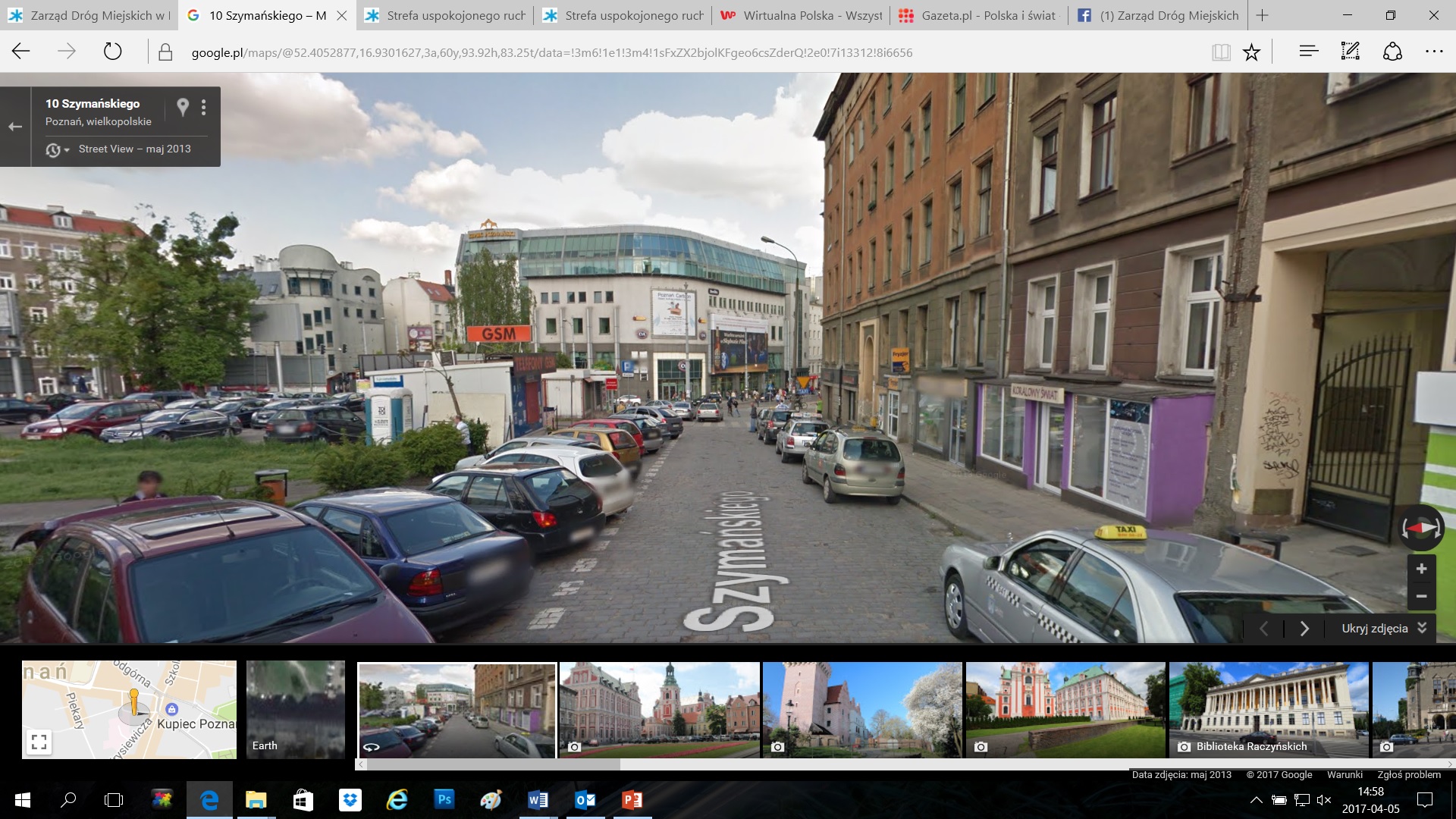 Podobne strefy utworzono m.in. w: Gdańsku, Warszawie, 
Wrocławiu i Łodzi. Wprowadzono tam:
- skrzyżowania równorzędne
- na ulicach jednokierunkowych kontraruch
- zwężenia jezdni 
Trwają przygotowania do rewitalizacji większych obszarów lub poszczególnych ulic (wyjątkiem Warszawa gdzie zmienia się głównie geometrię dróg).
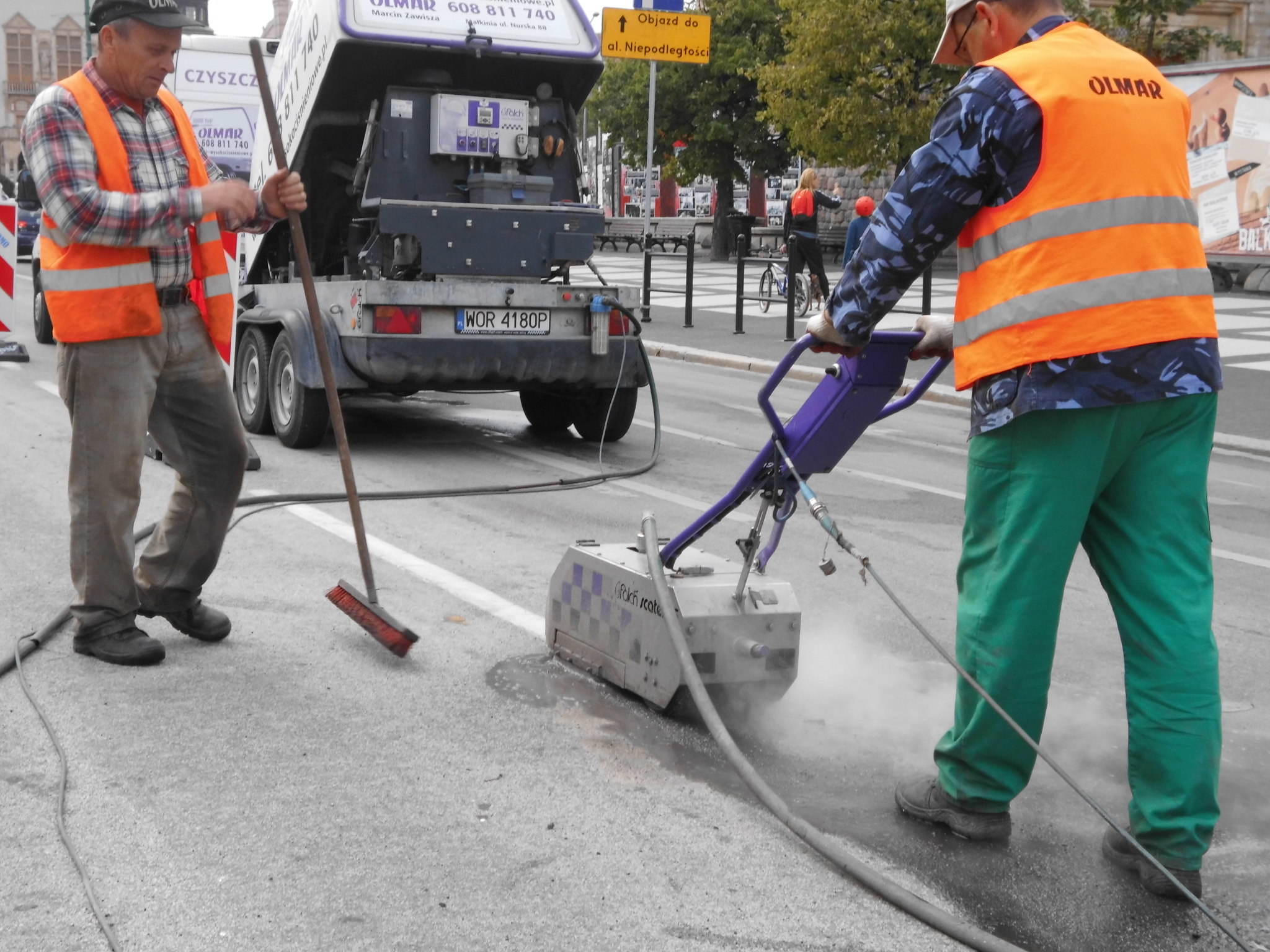 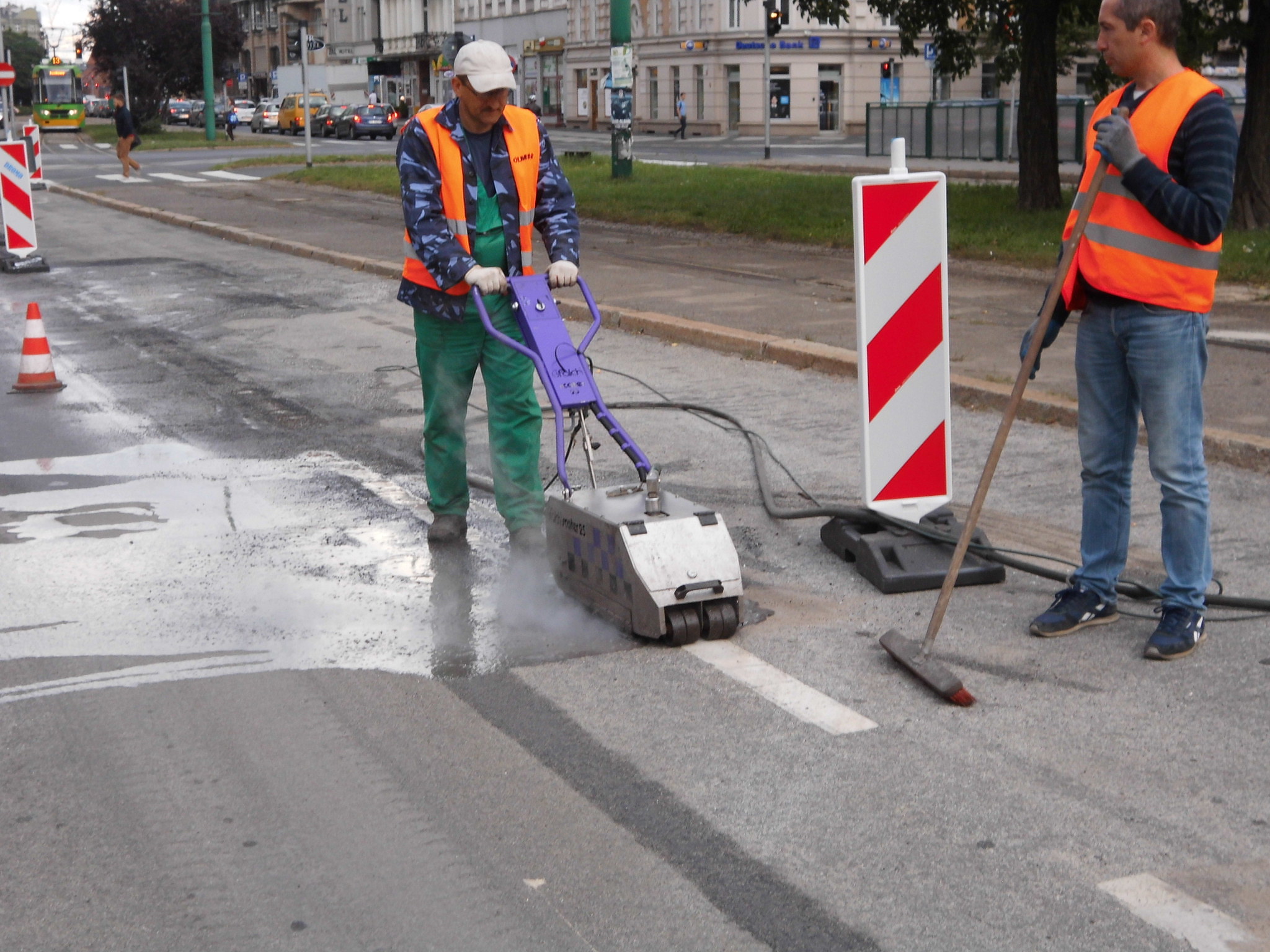 Dziękujemy za uwagę
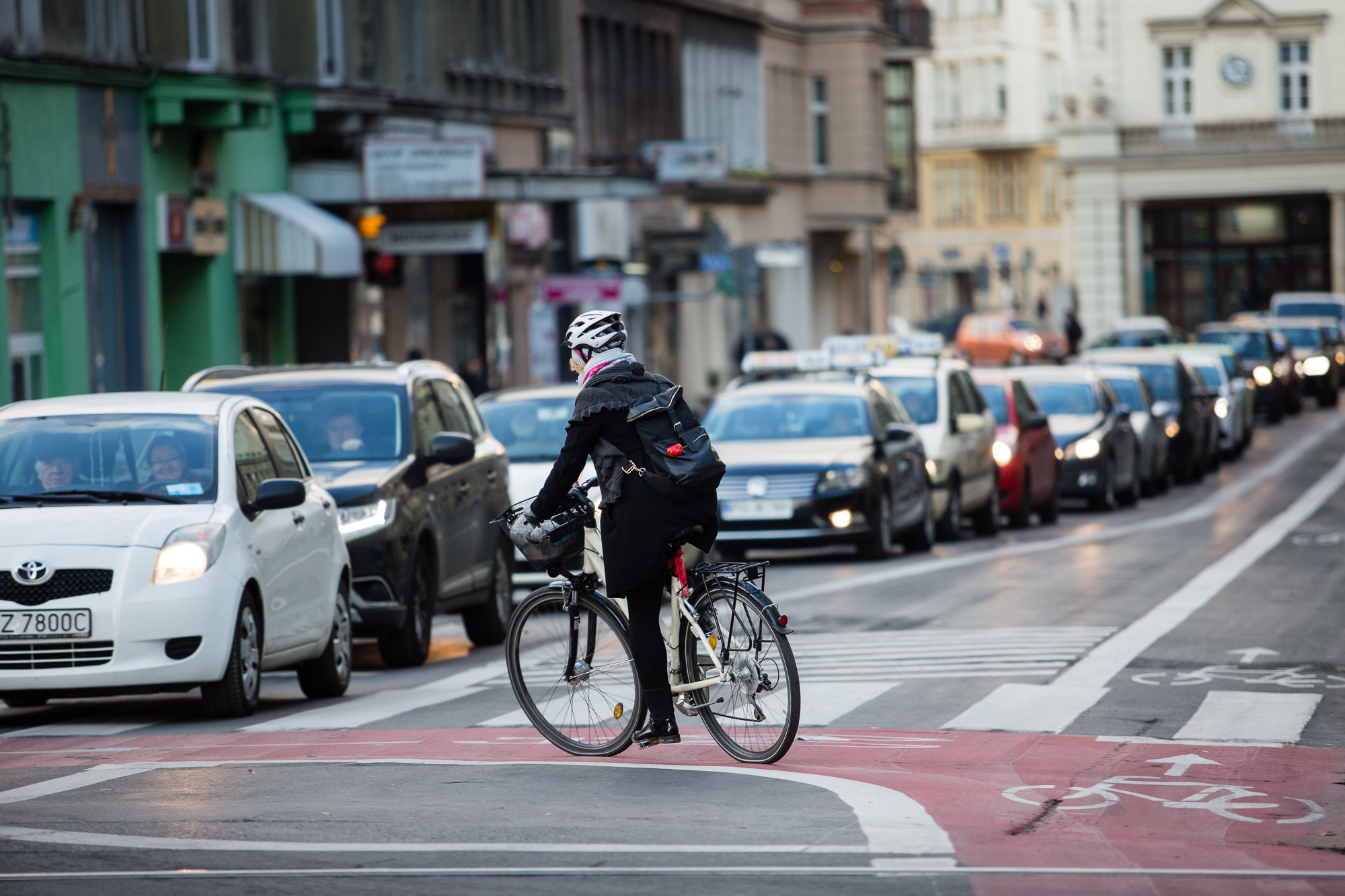 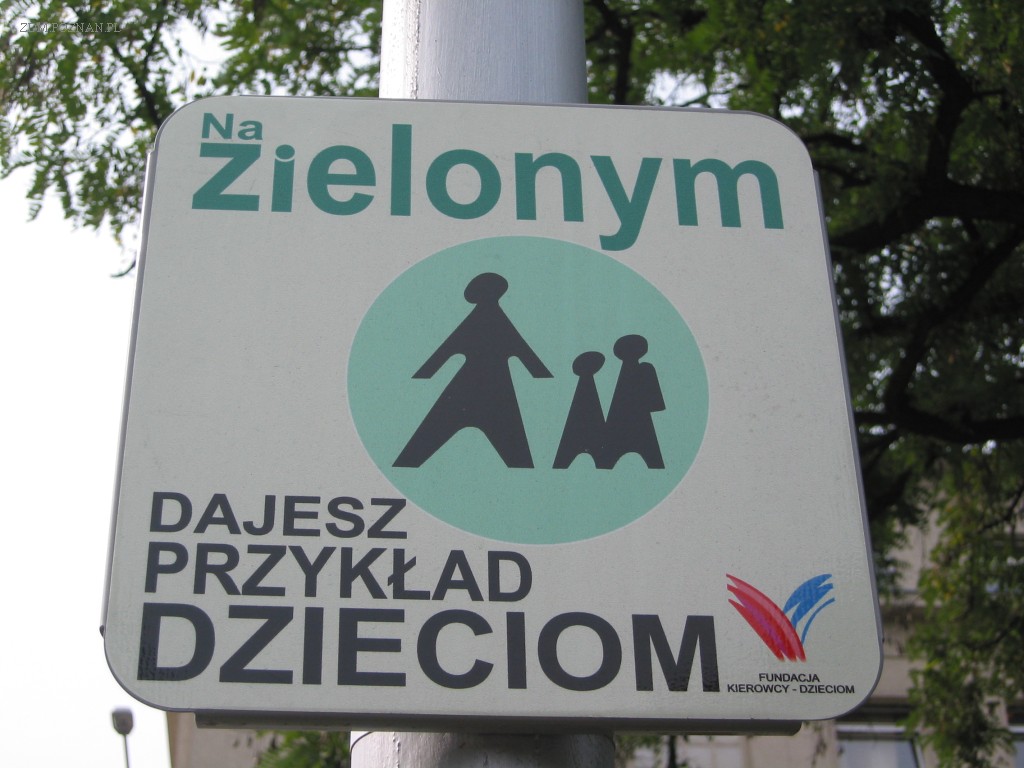 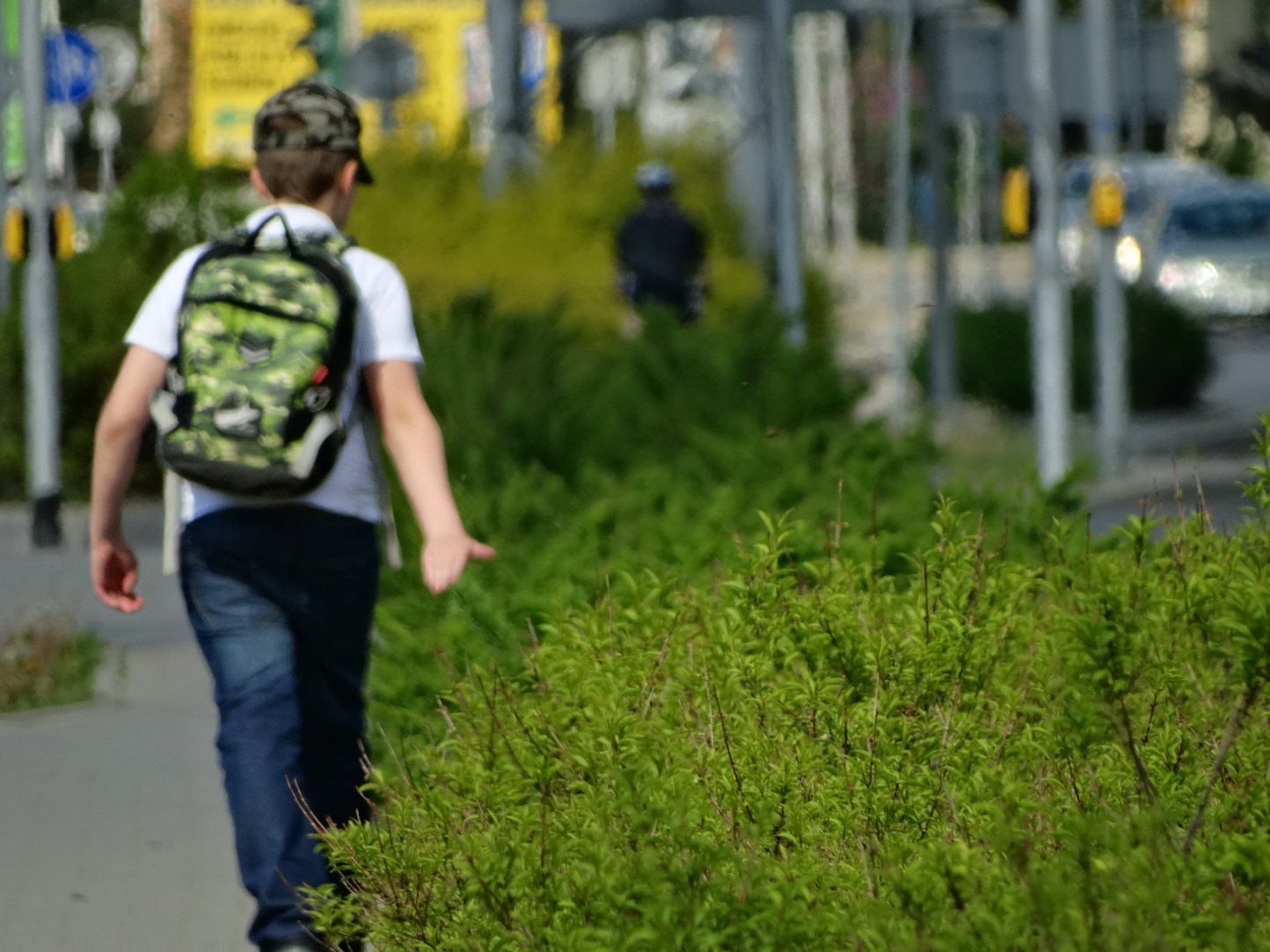 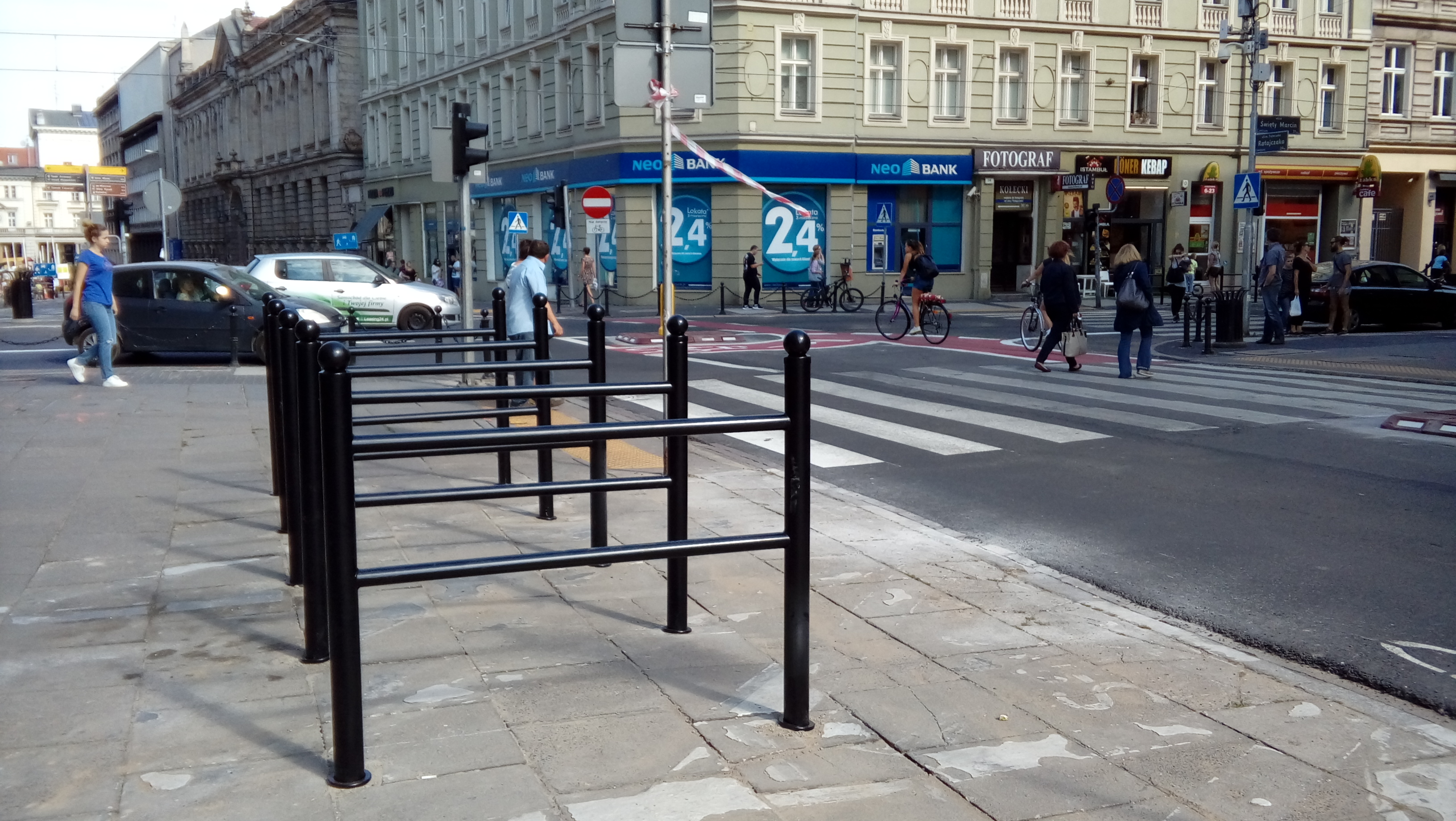